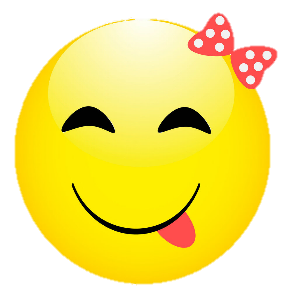 BÀI SOẠN CỦA EM LAN HƯƠNG – 035.447.3852
KÍNH MONG QUÝ THẦY/ CÔ KHÔNG CHIA SẺ BÀI VÀO CÁC 
HỘI NHÓM ZALO HAY FB, CÁC WEB..... 
EM CHỈ GIAO DỊCH BẰNG DUY NHẤT 1 NICK FB : LAN HƯƠNG LINK FB: https://www.facebook.com/GADTLANHUONG0354473852
VÀ ZALO LAN HƯƠNG SĐT 0354473852. 
MỌI GIAO DỊCH BẰNG NICK KHÁC ĐỀU LÀ MẠO DANH EM VÀ LỪA ĐẢO Ạ!

THẦY CÔ QUAN TÂM GIÁO ÁN ĐIỆN TỬ CHƯƠNG TRÌNH LỚP 5 MỚI VUI LÒNG KẾT BẠN NHẮN TIN QUA SỐ ZALO 0354473852

EM XIN CHÂN THÀNH CẢM ƠN! KÍNH CHÚC THẦY/CÔ DẠY TỐT Ạ!
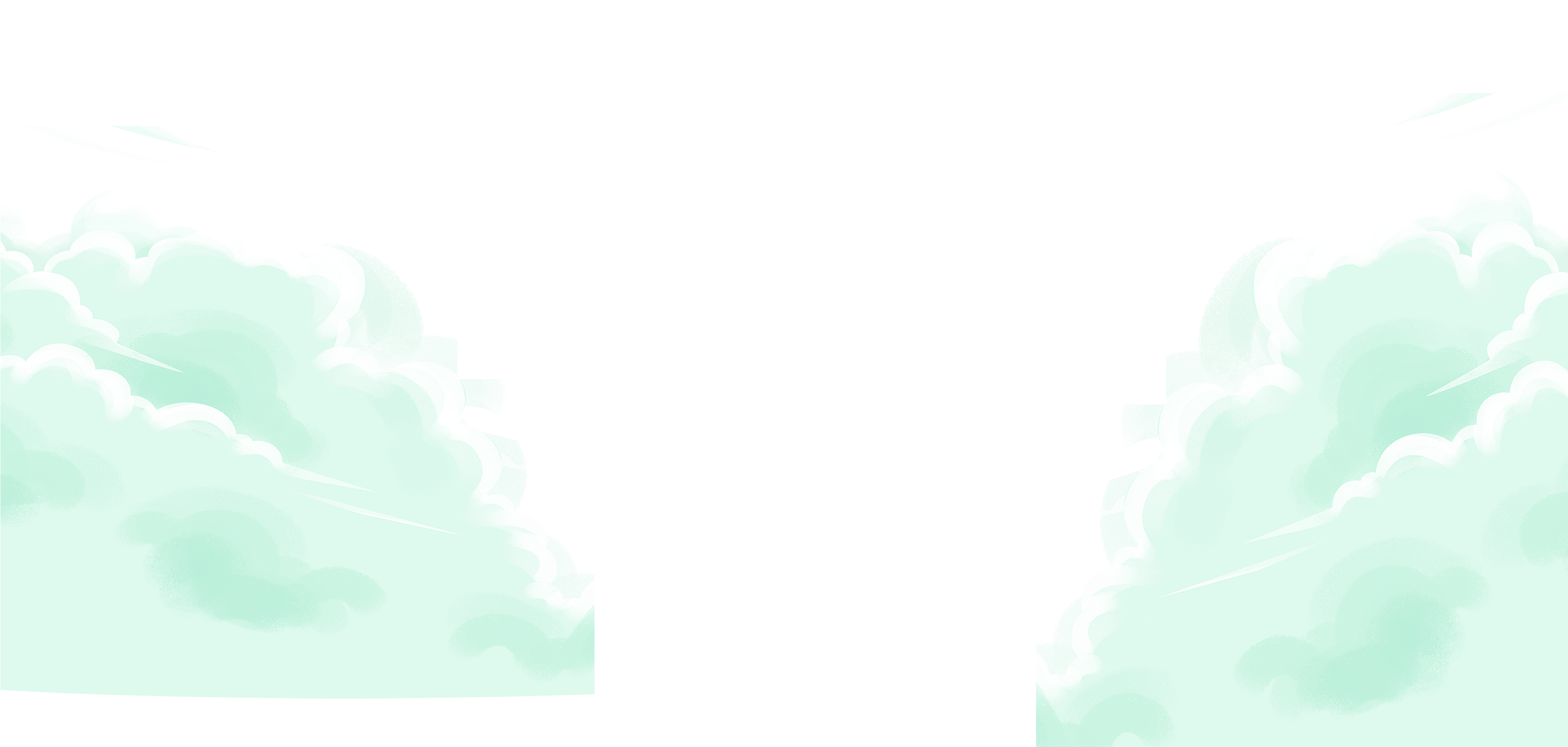 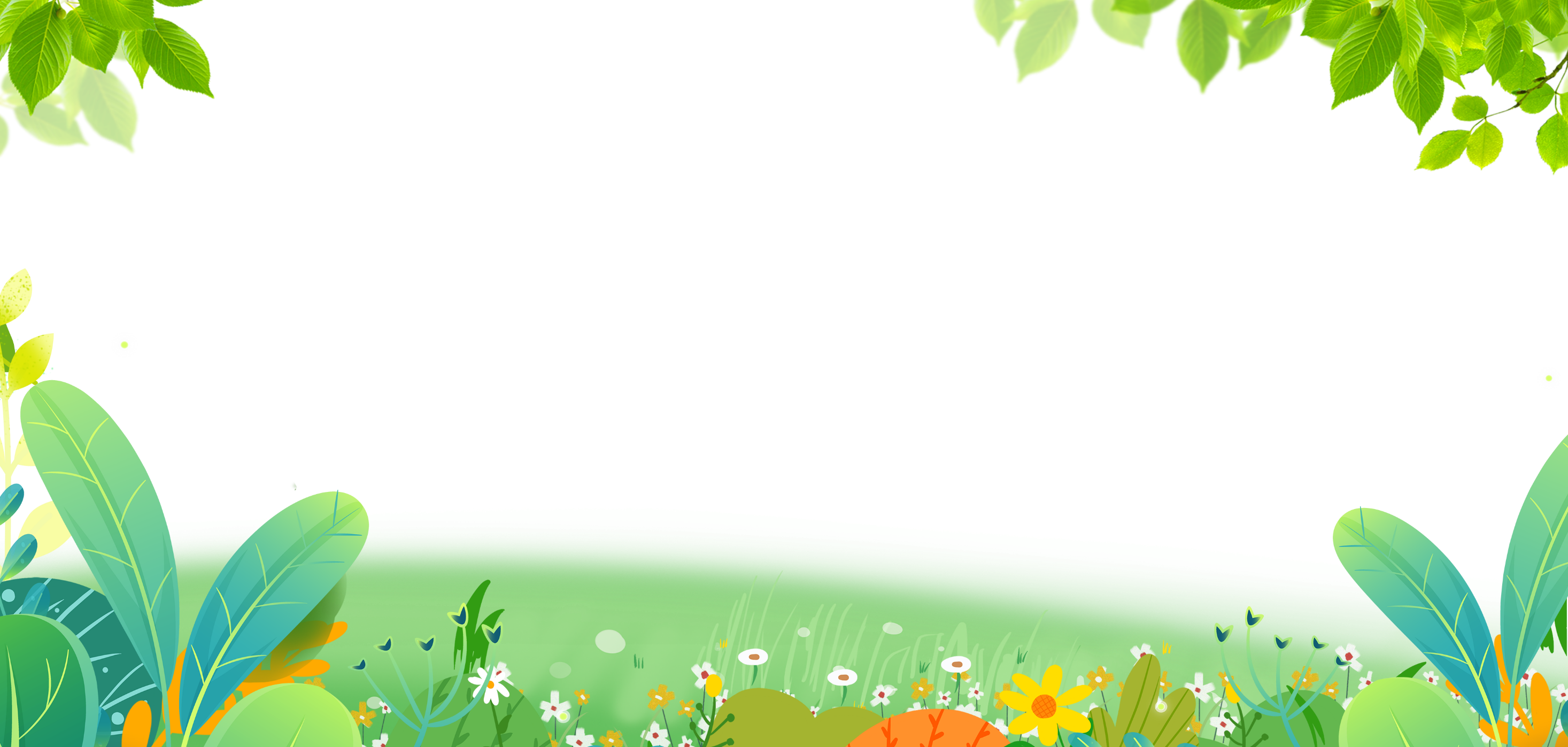 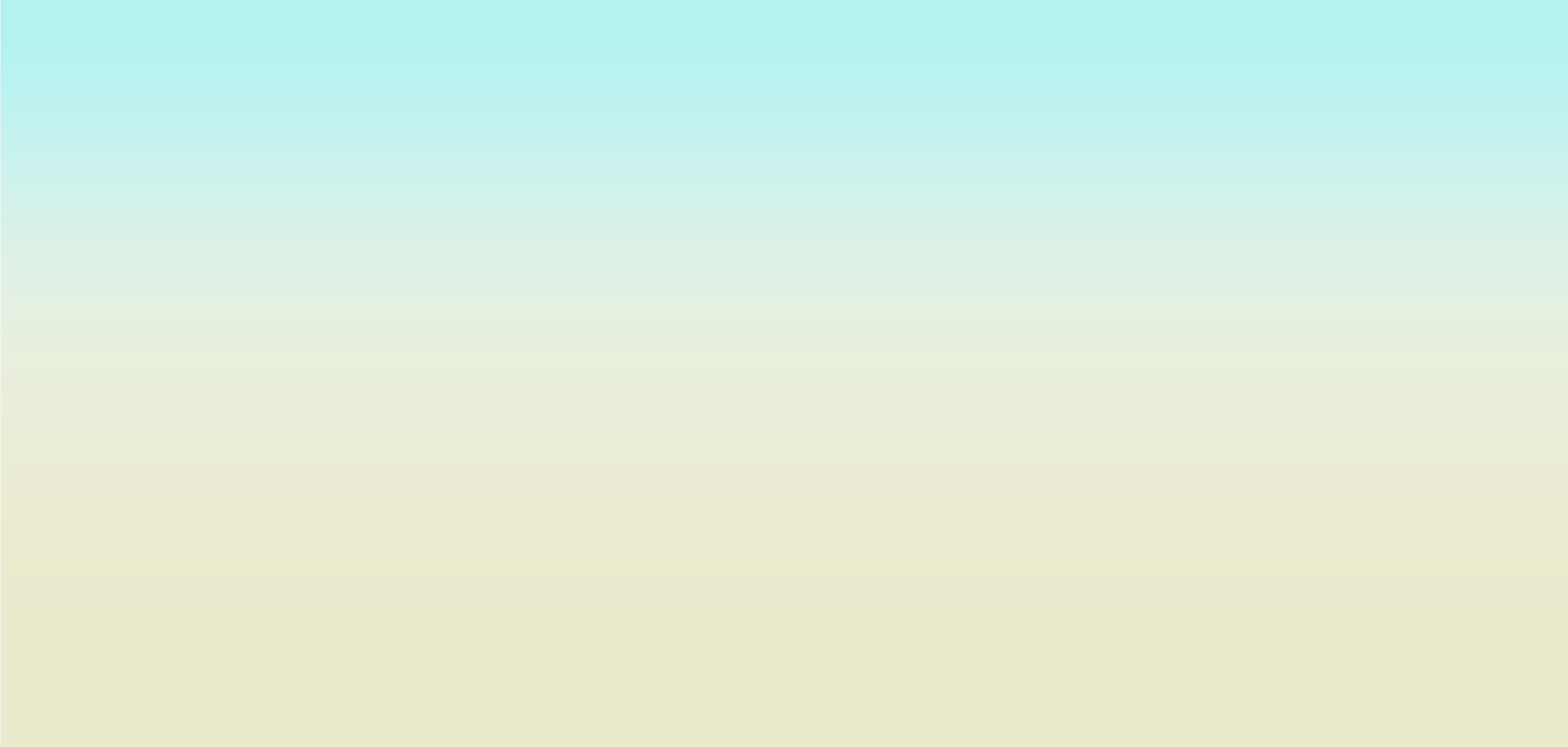 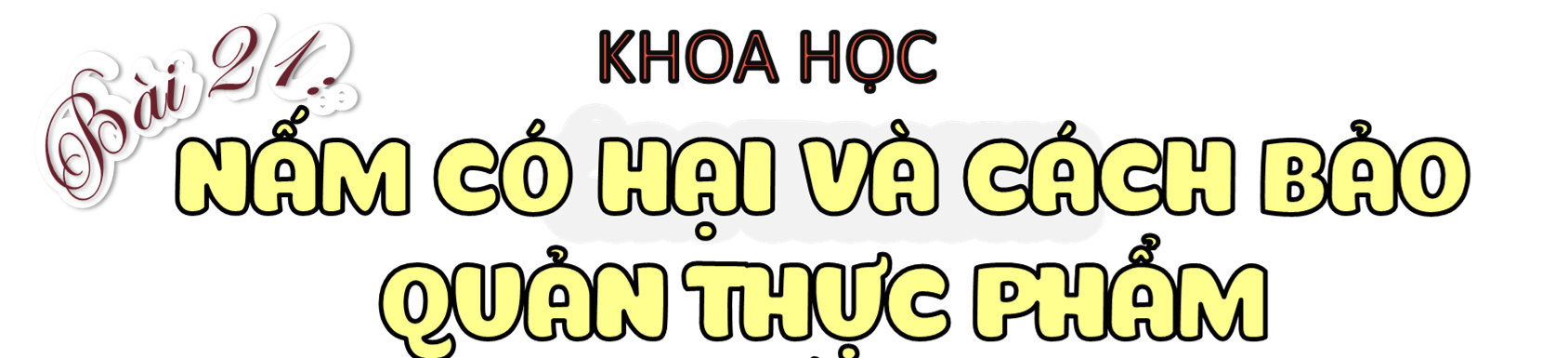 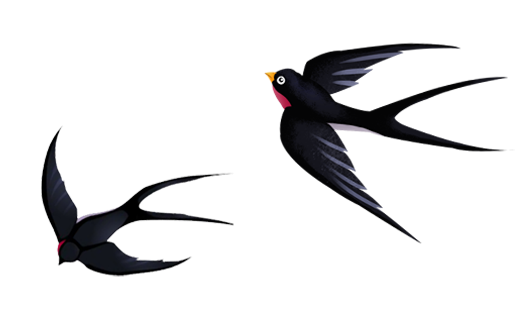 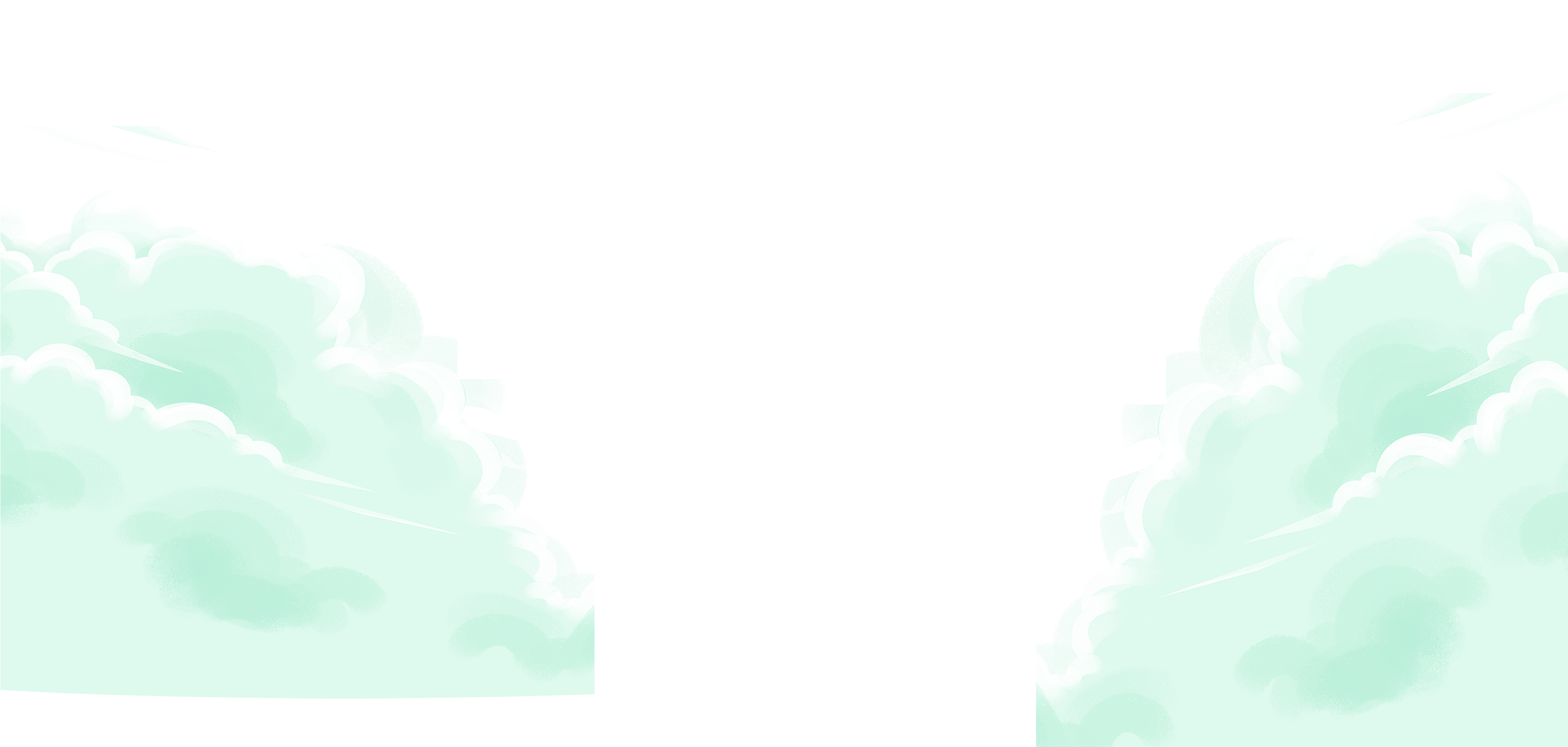 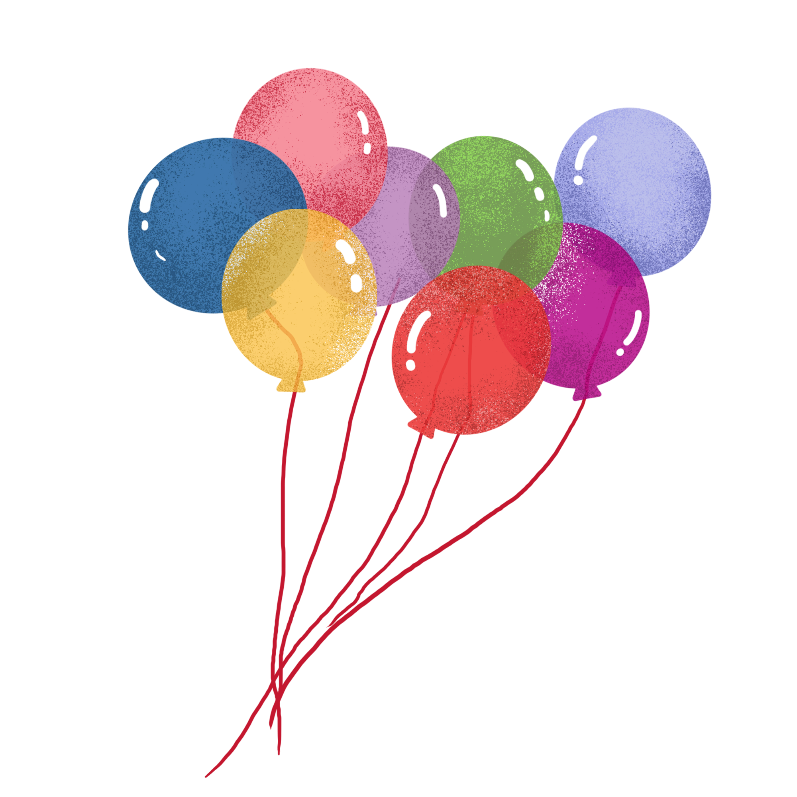 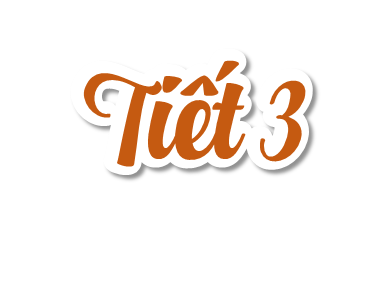 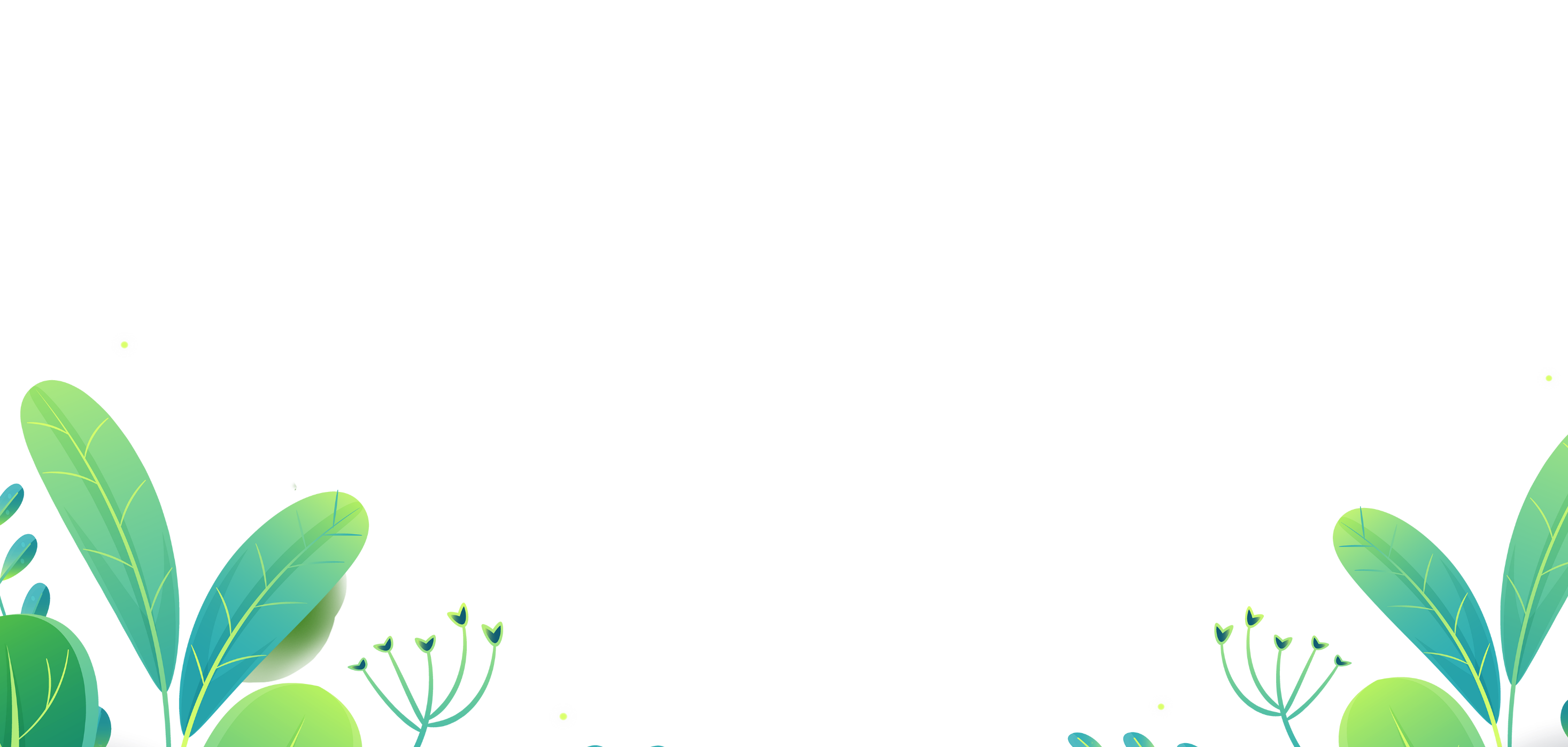 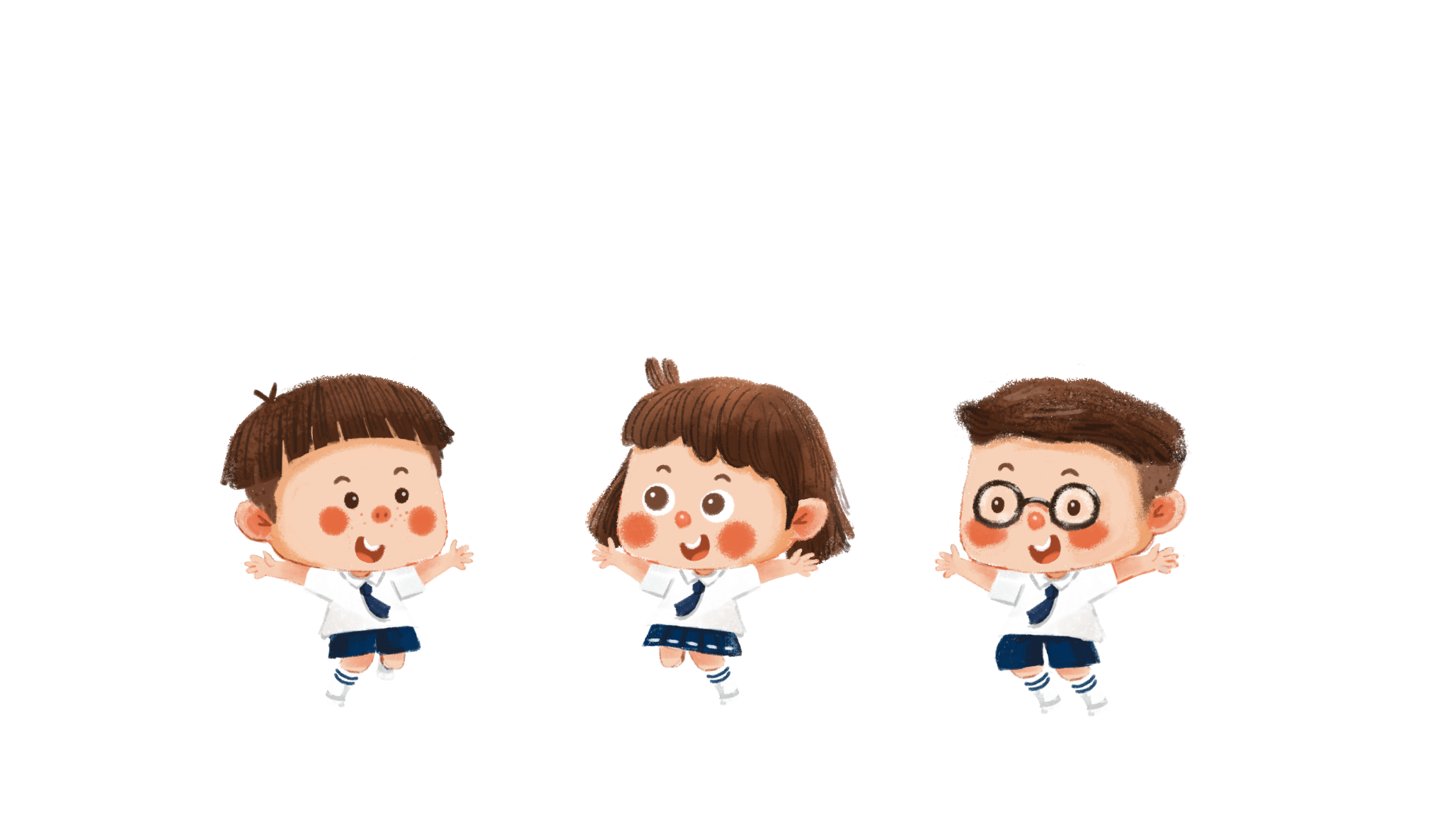 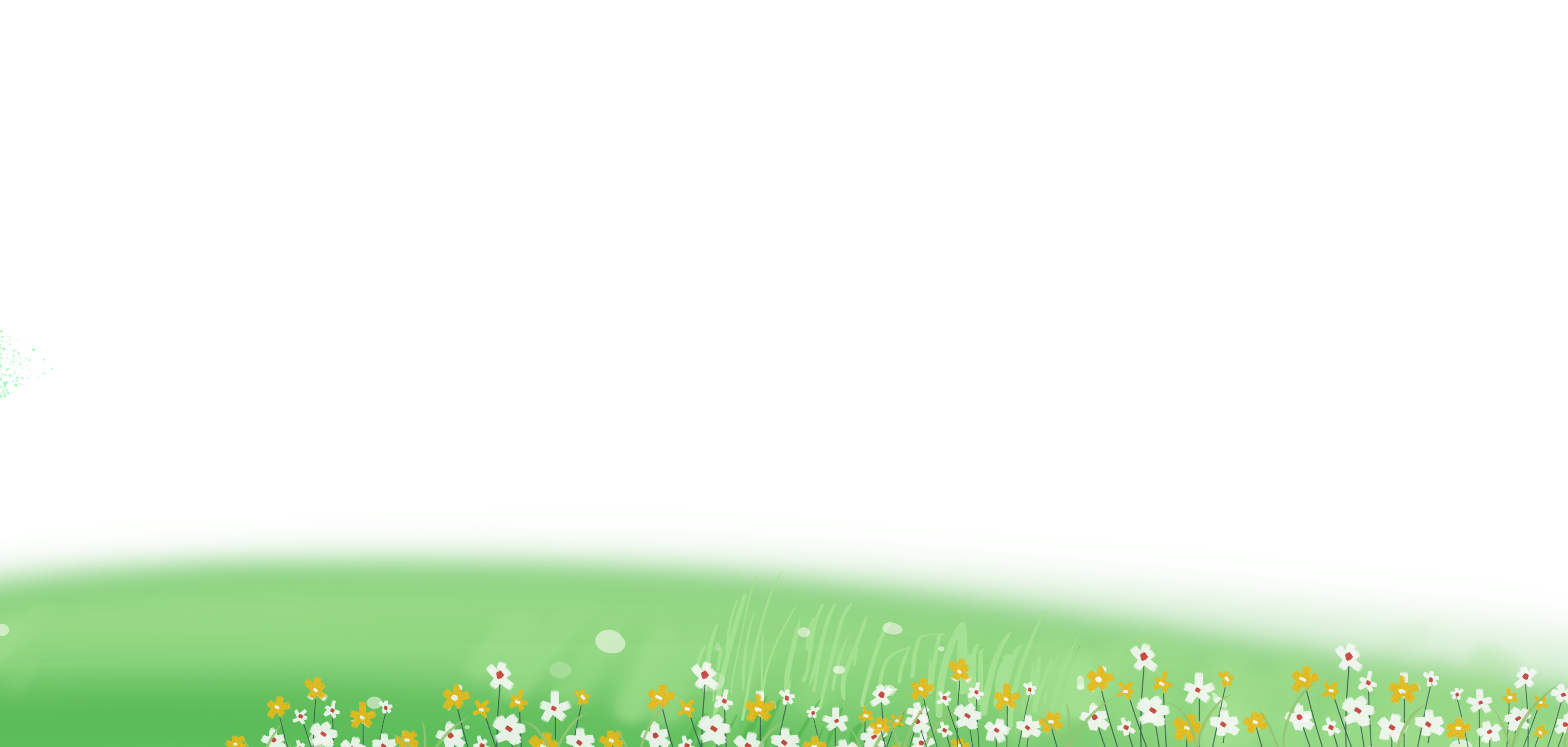 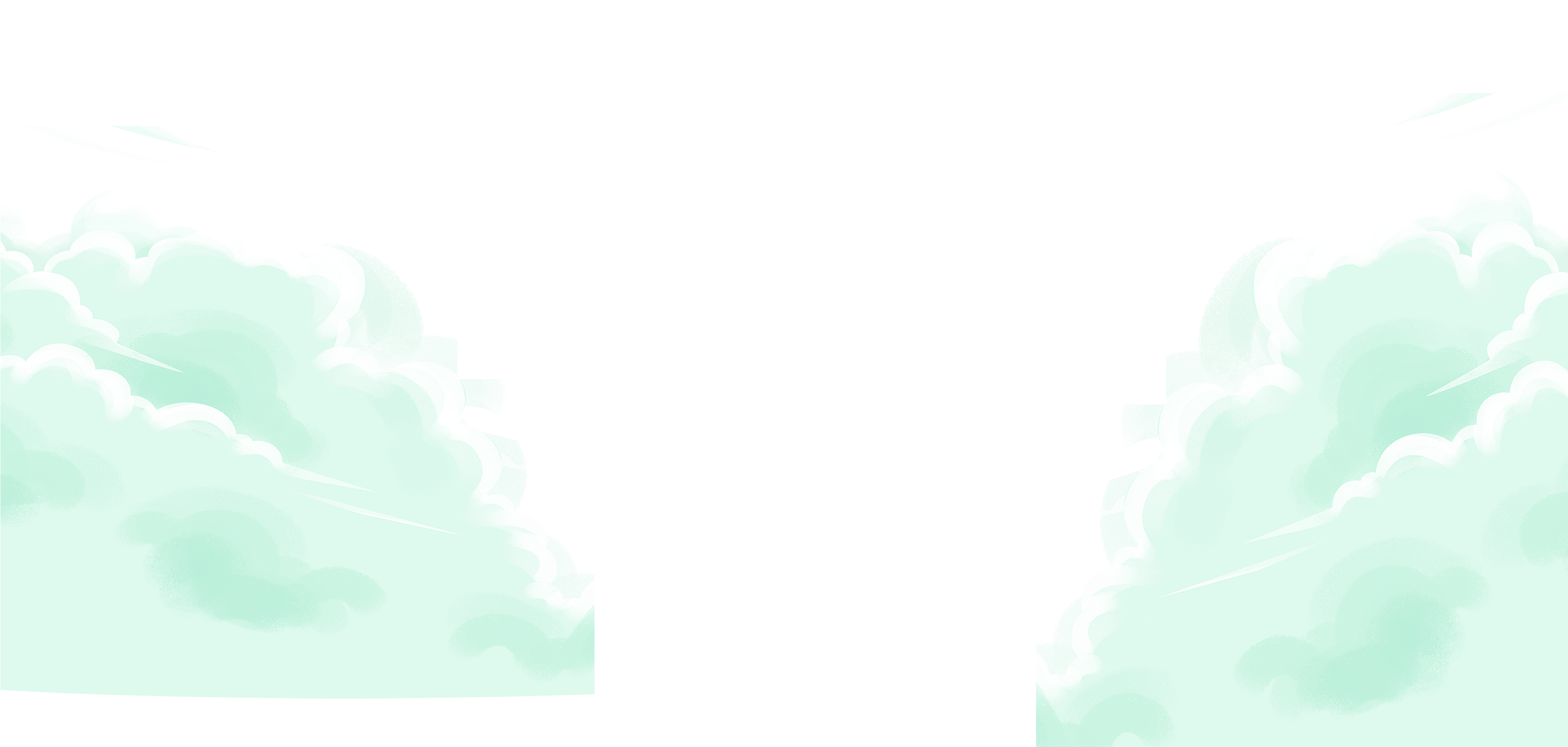 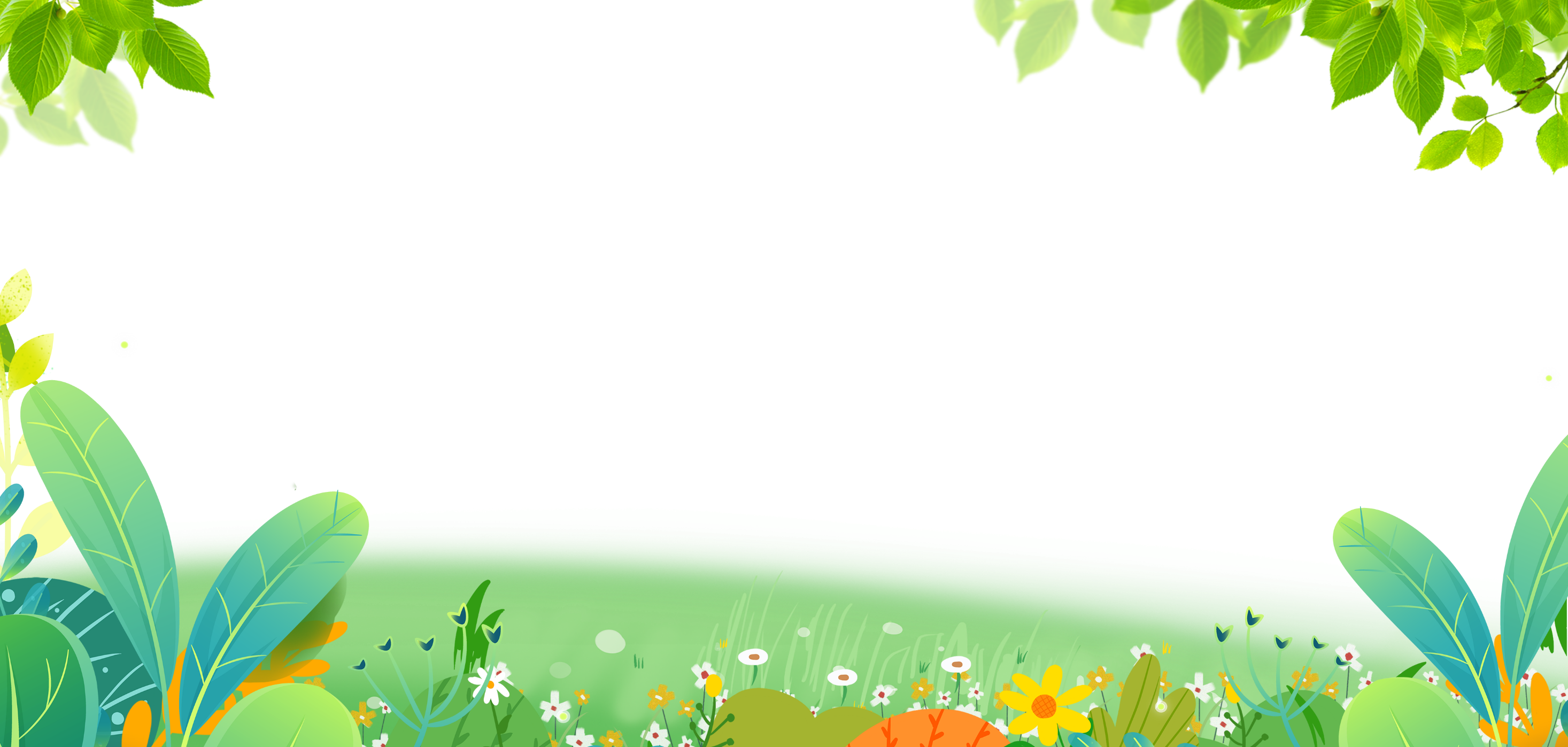 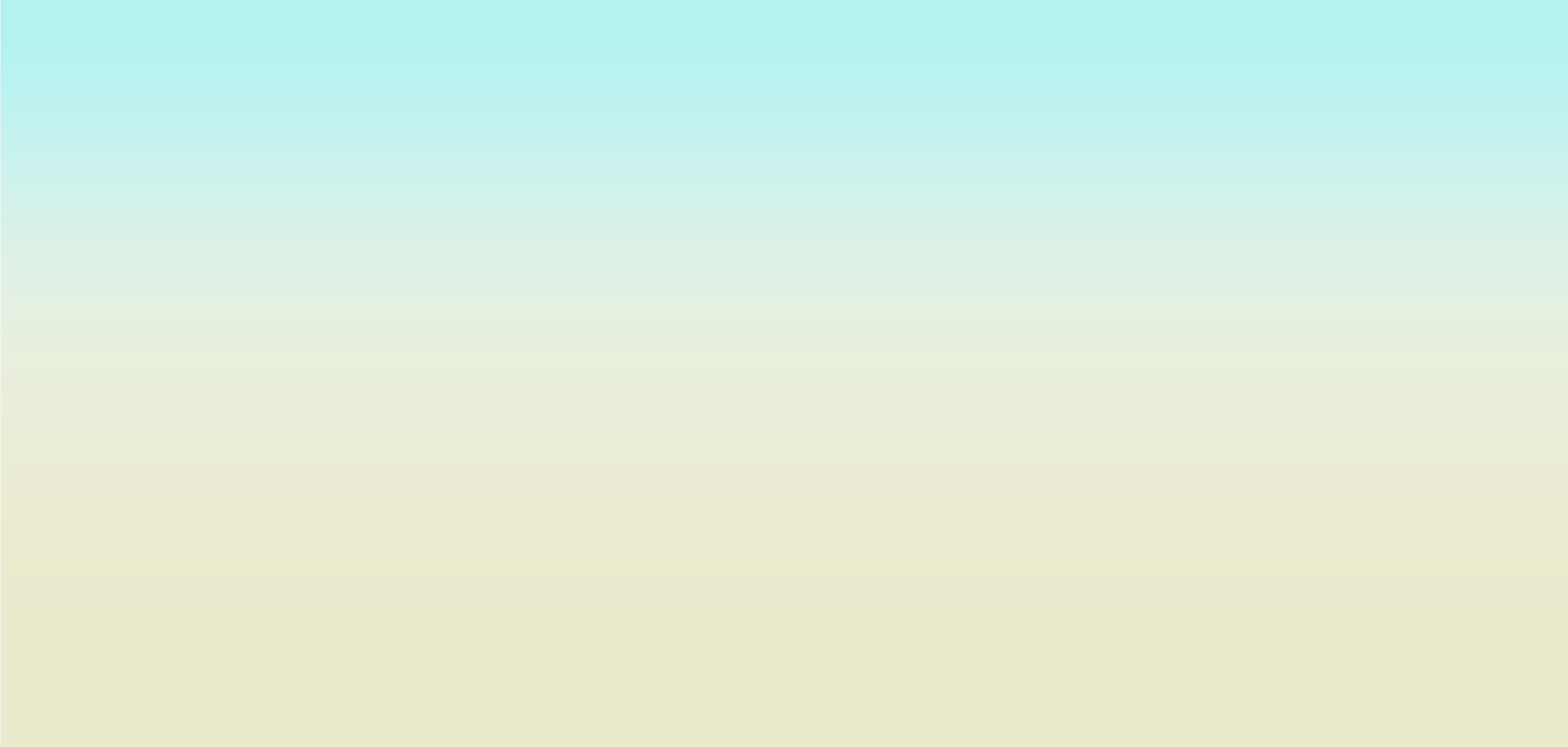 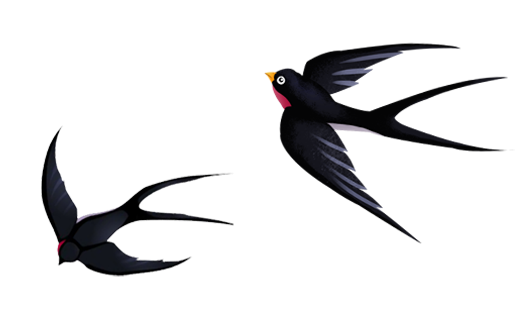 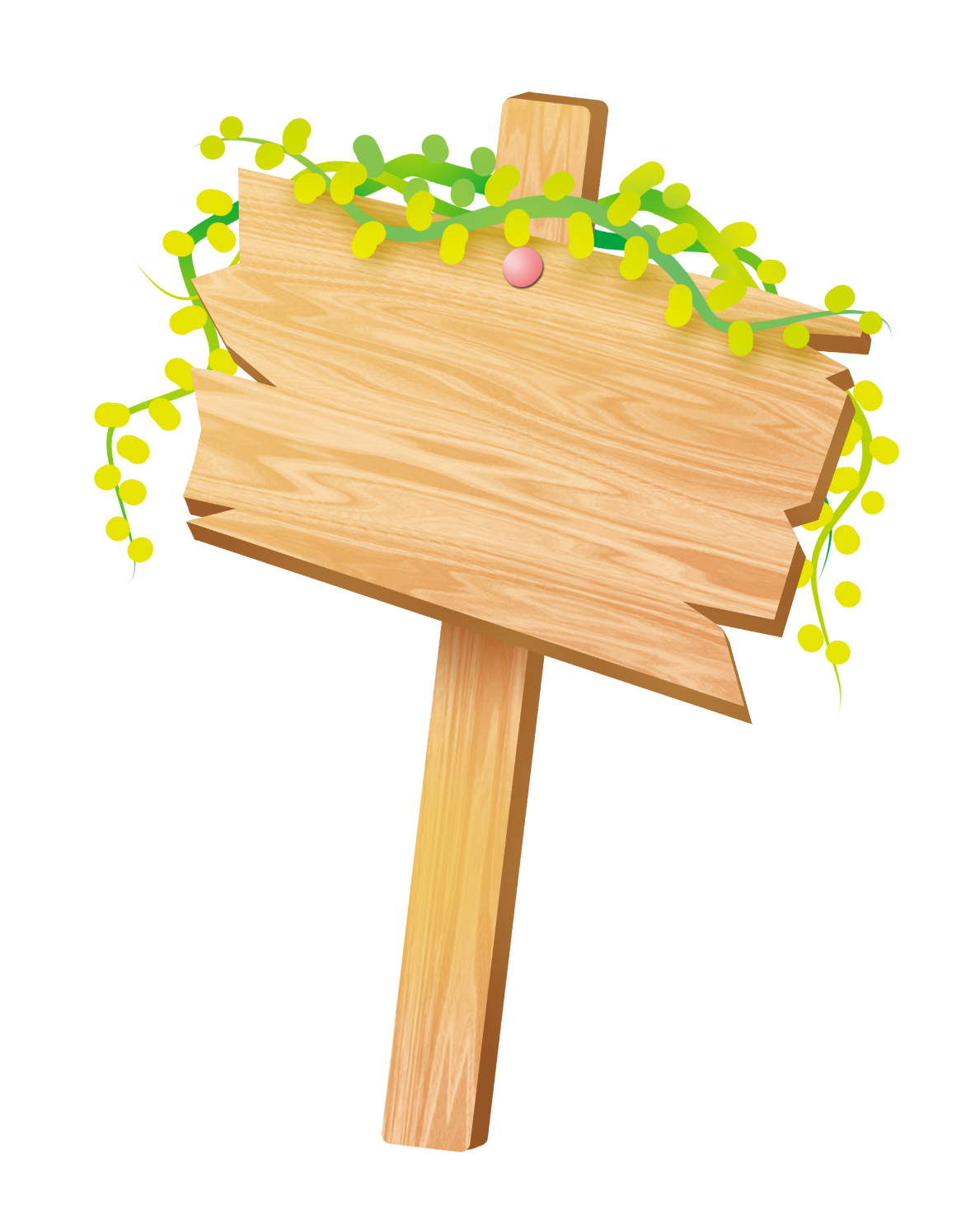 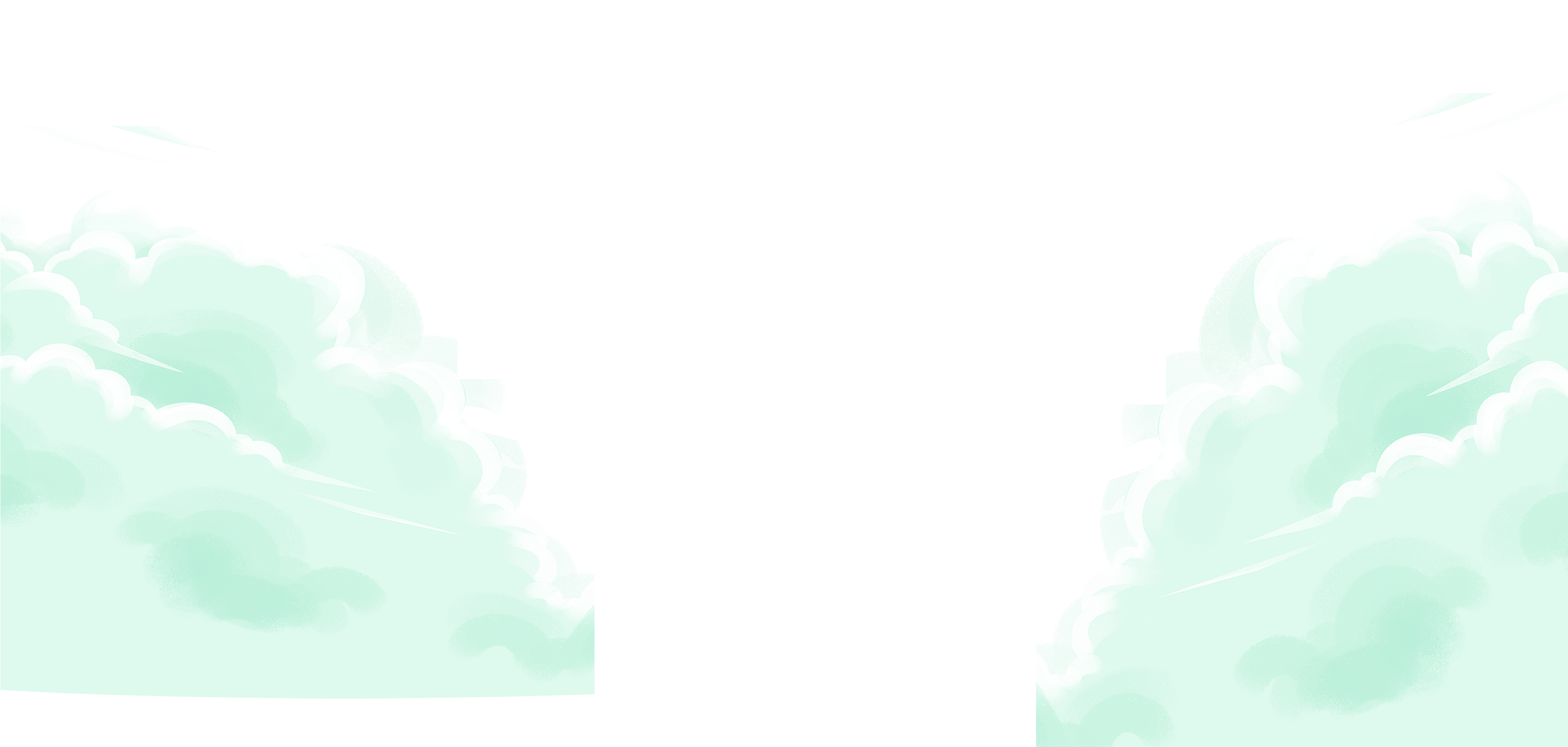 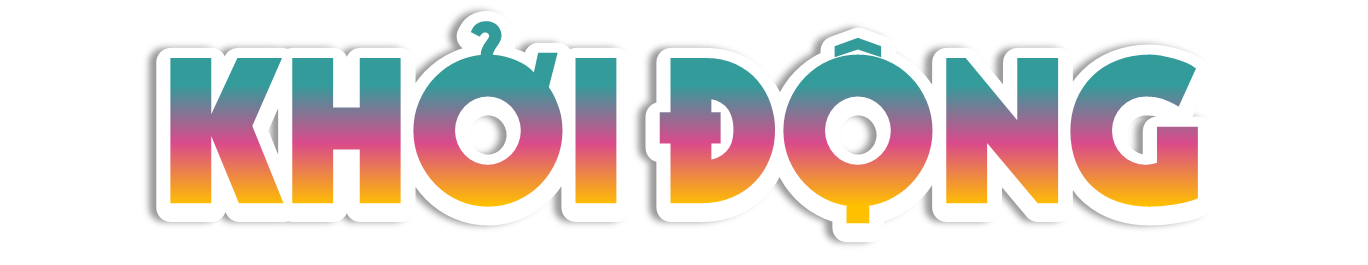 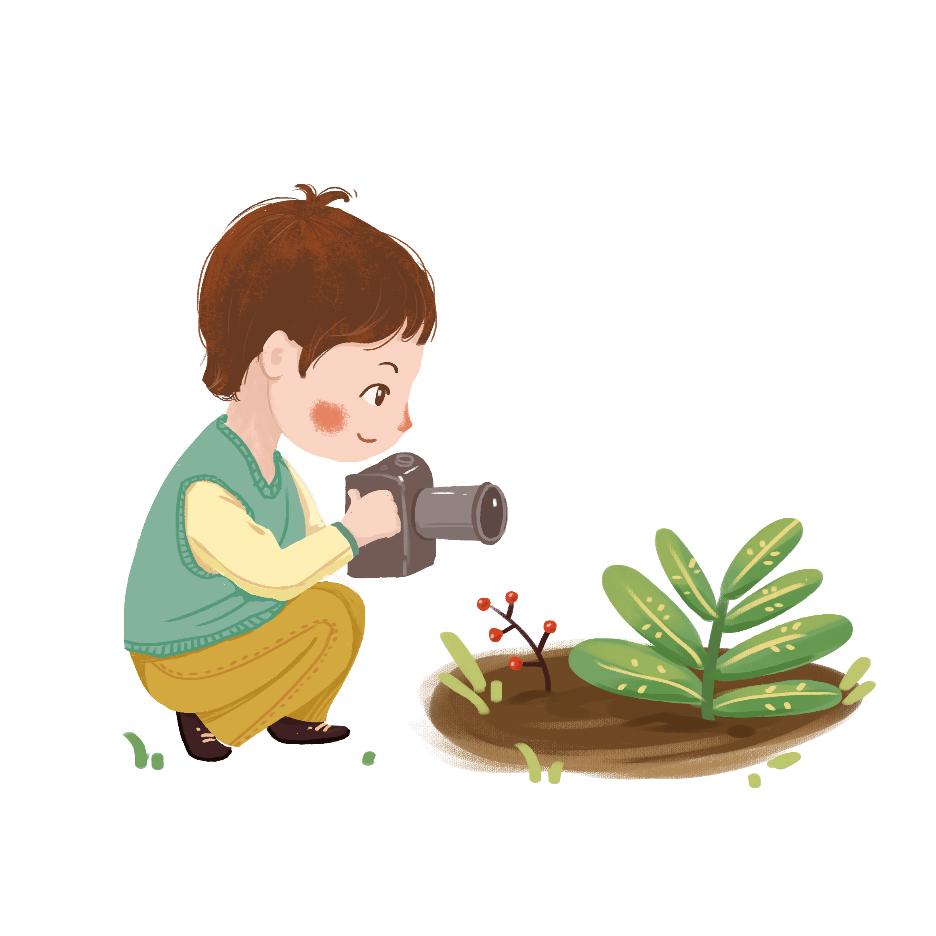 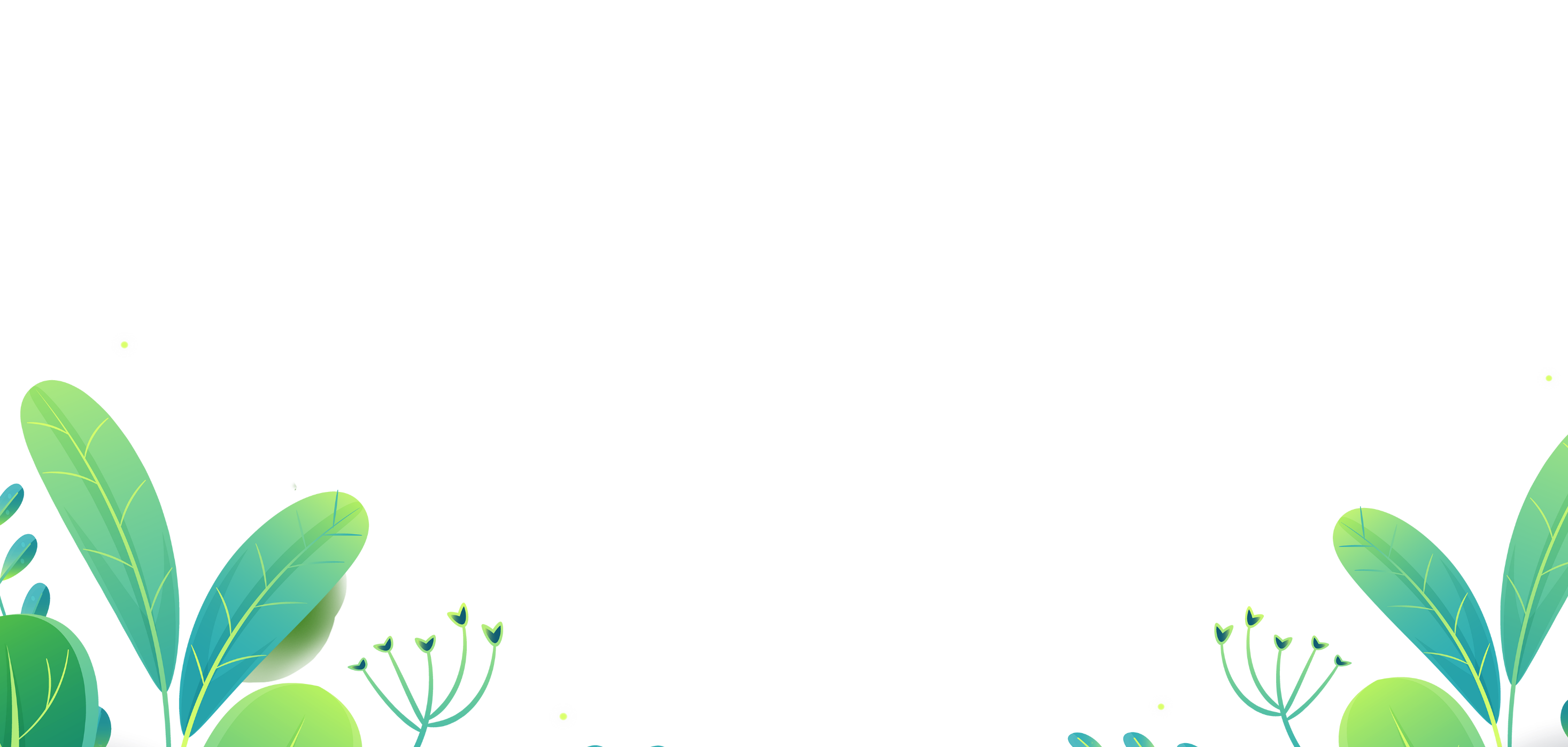 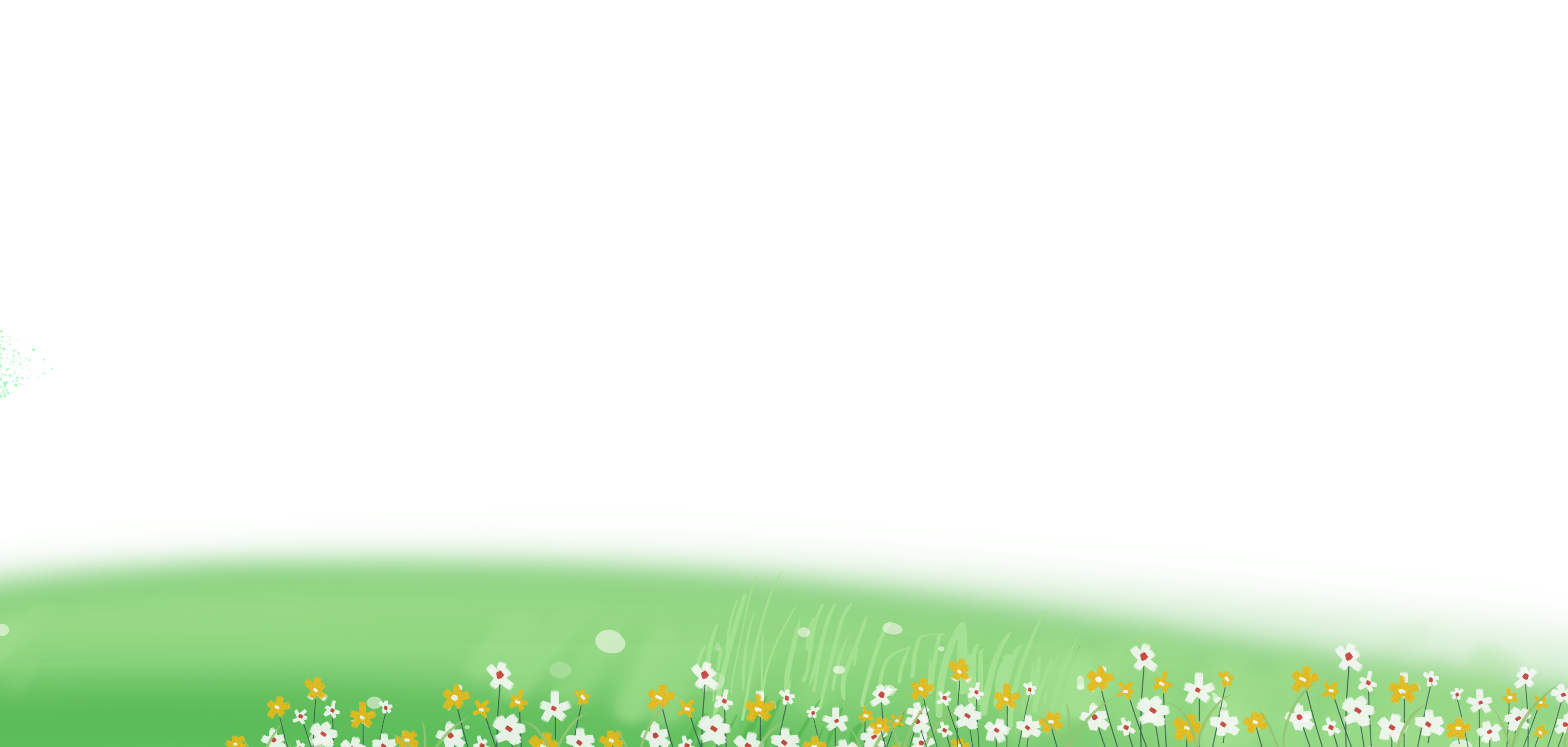 AI NHANH NHẤT
Luật chơi: 
- Các nhóm thi tìm từ liên quan đến cách bảo quản thực phẩm. 
- Ví dụ: muối, xấy khô, Ướp lạnh,… 
- Nhóm nào tìm được nhiều và nhanh nhất, nhóm đó thắng cuộc.
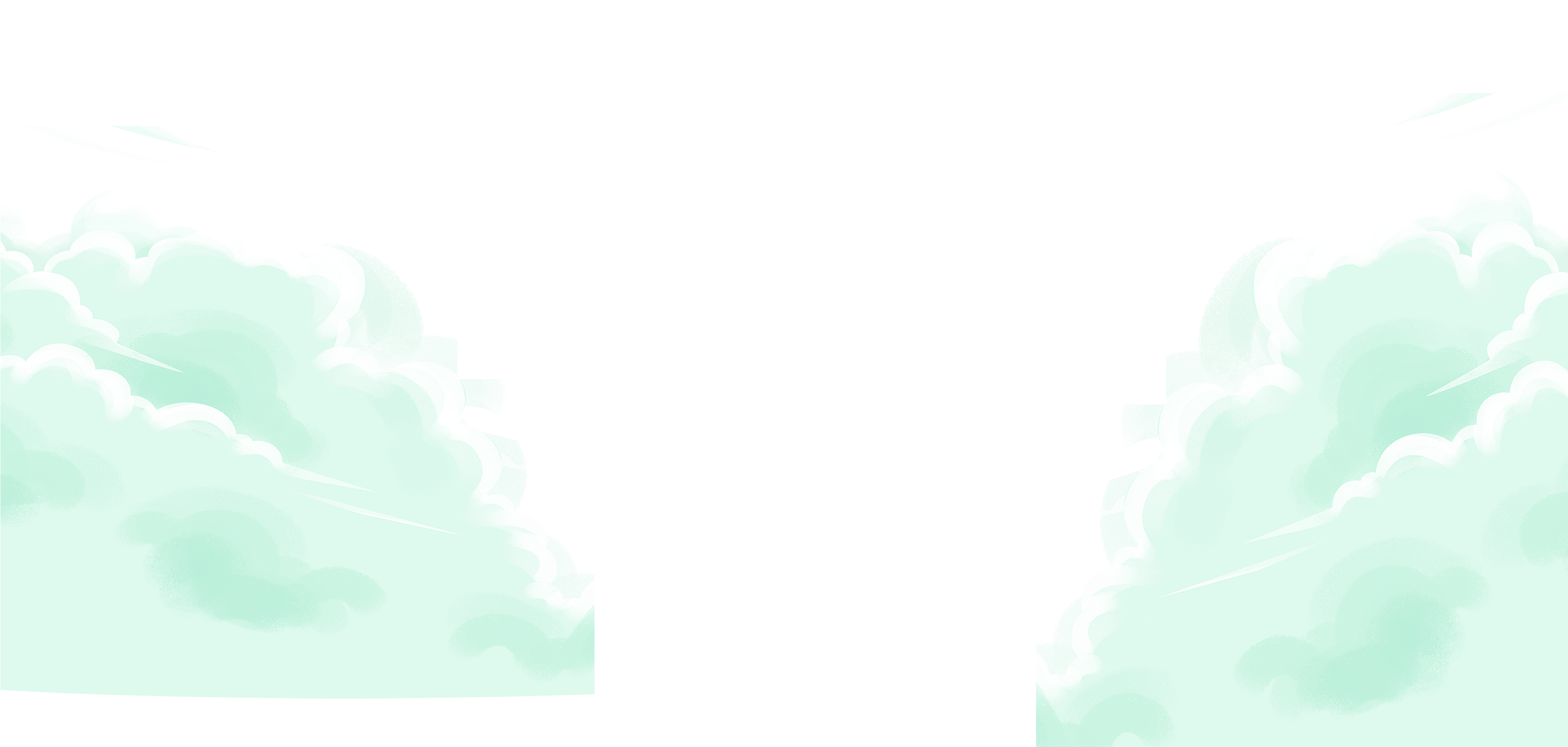 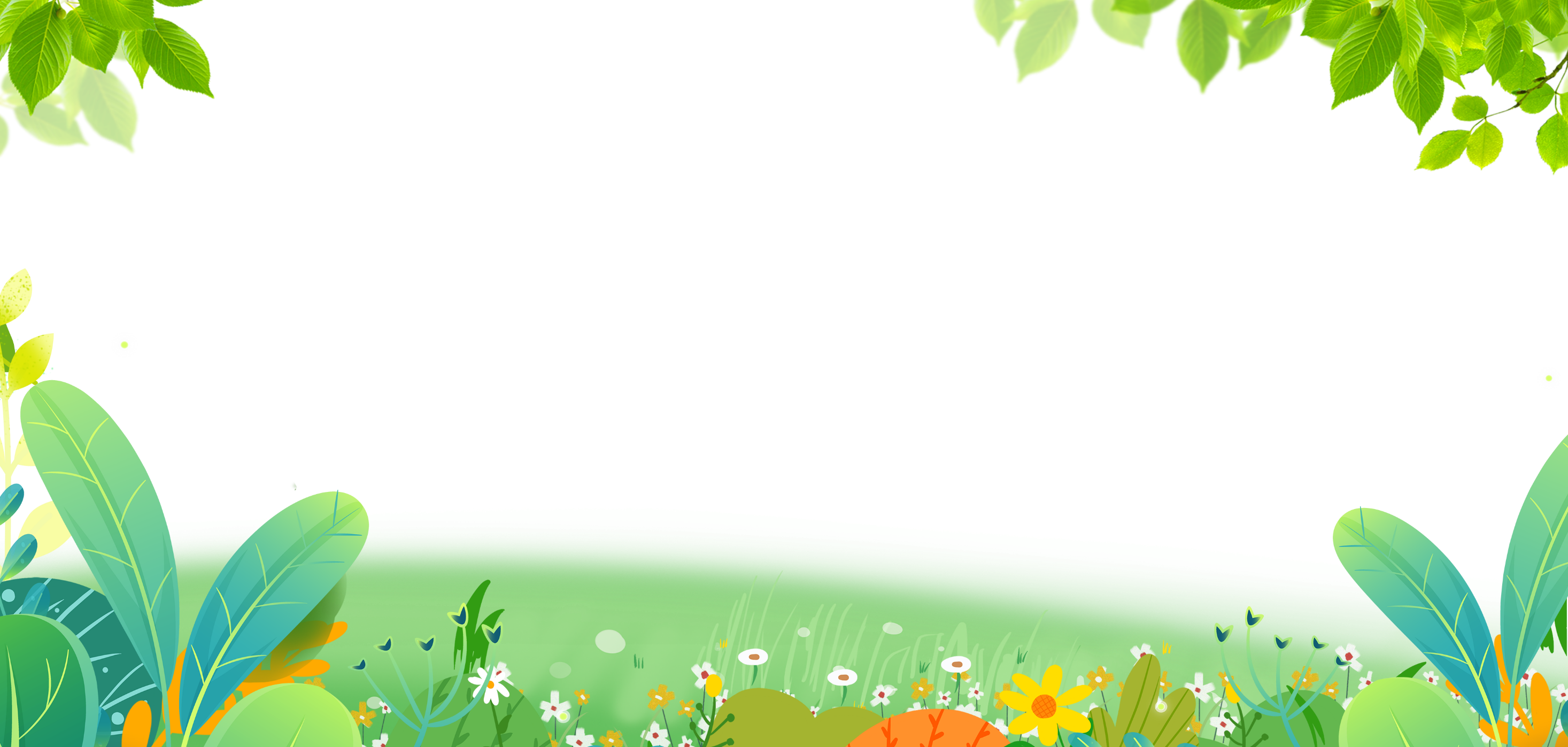 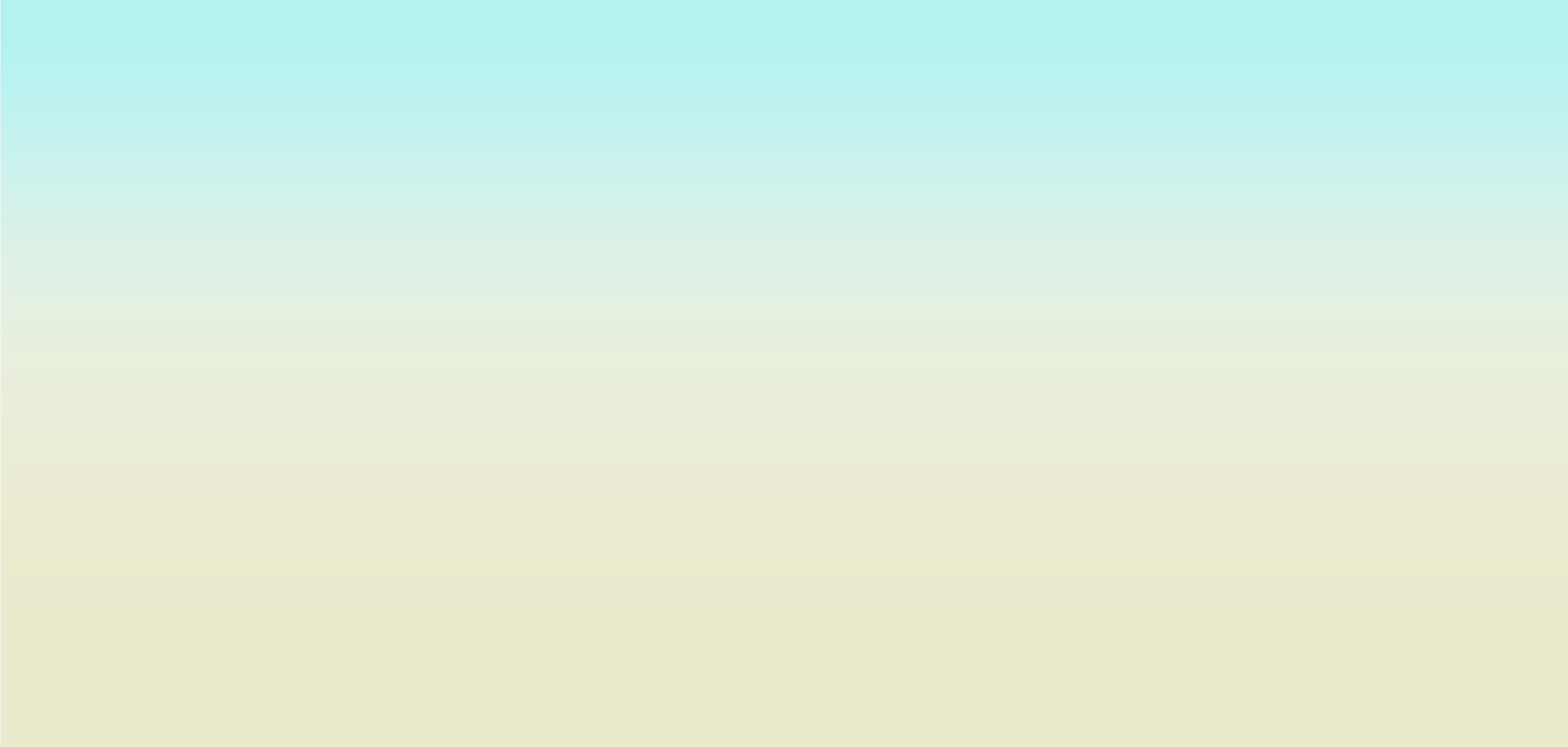 LUYỆN TẬP
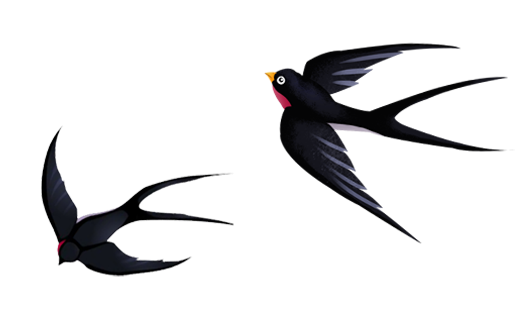 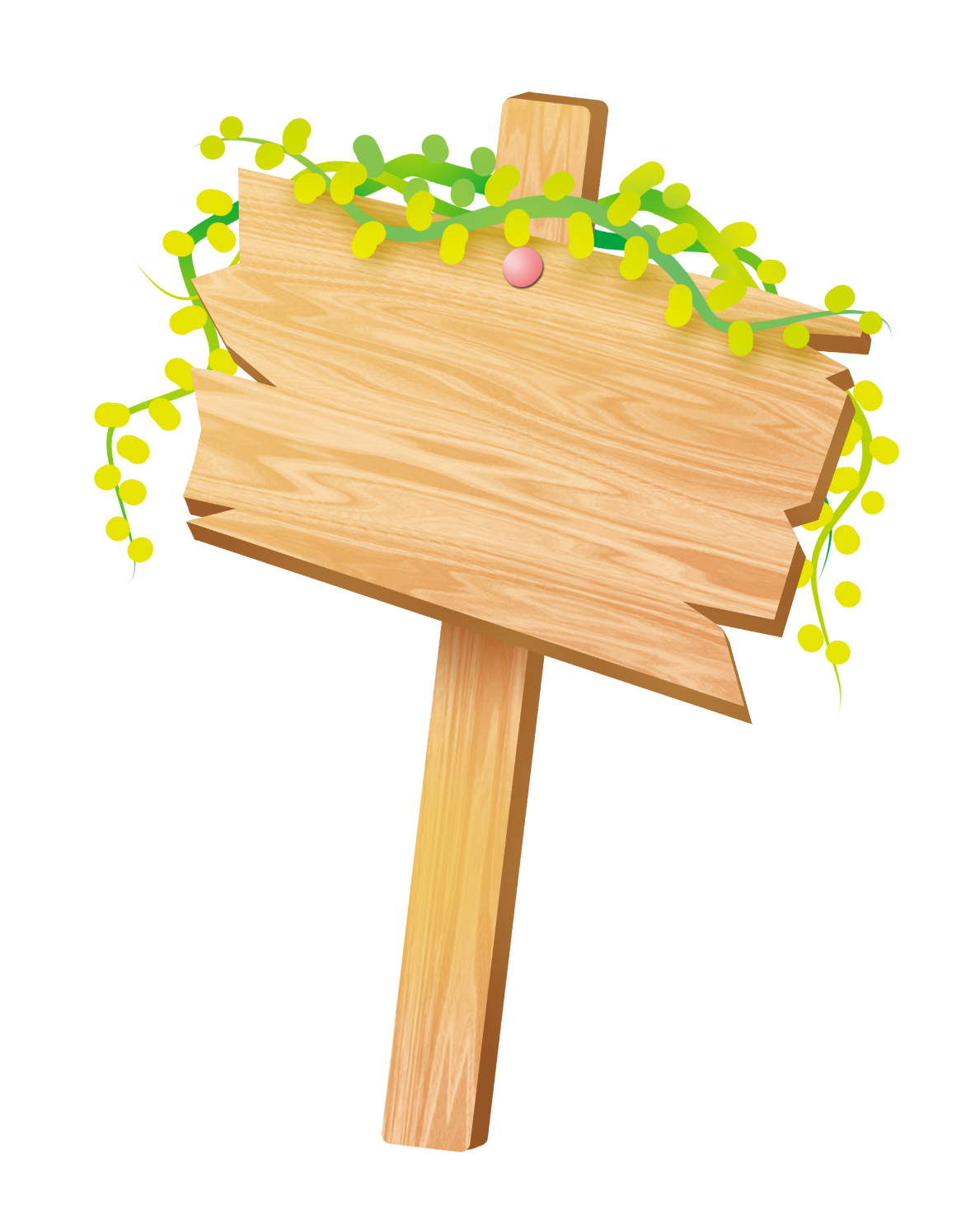 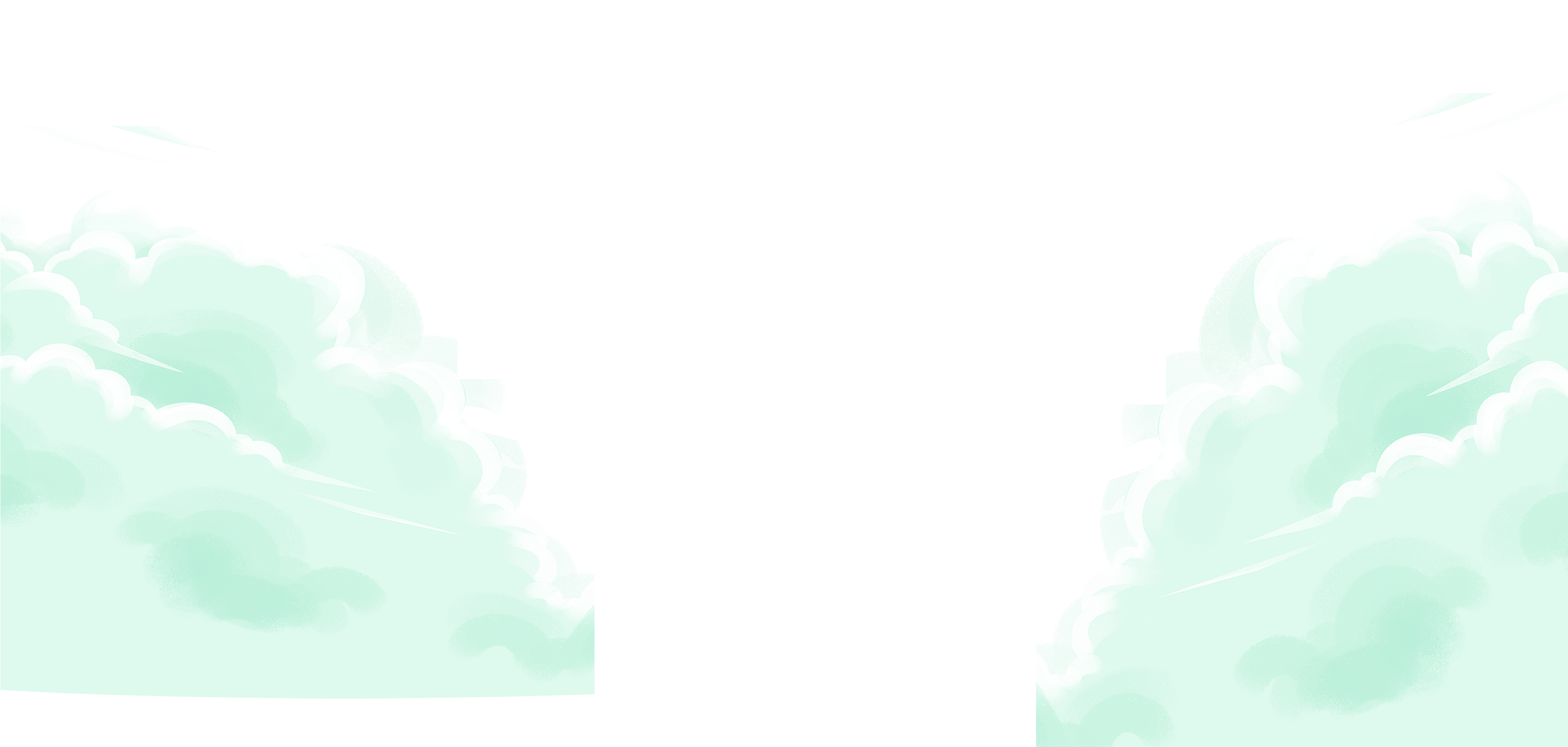 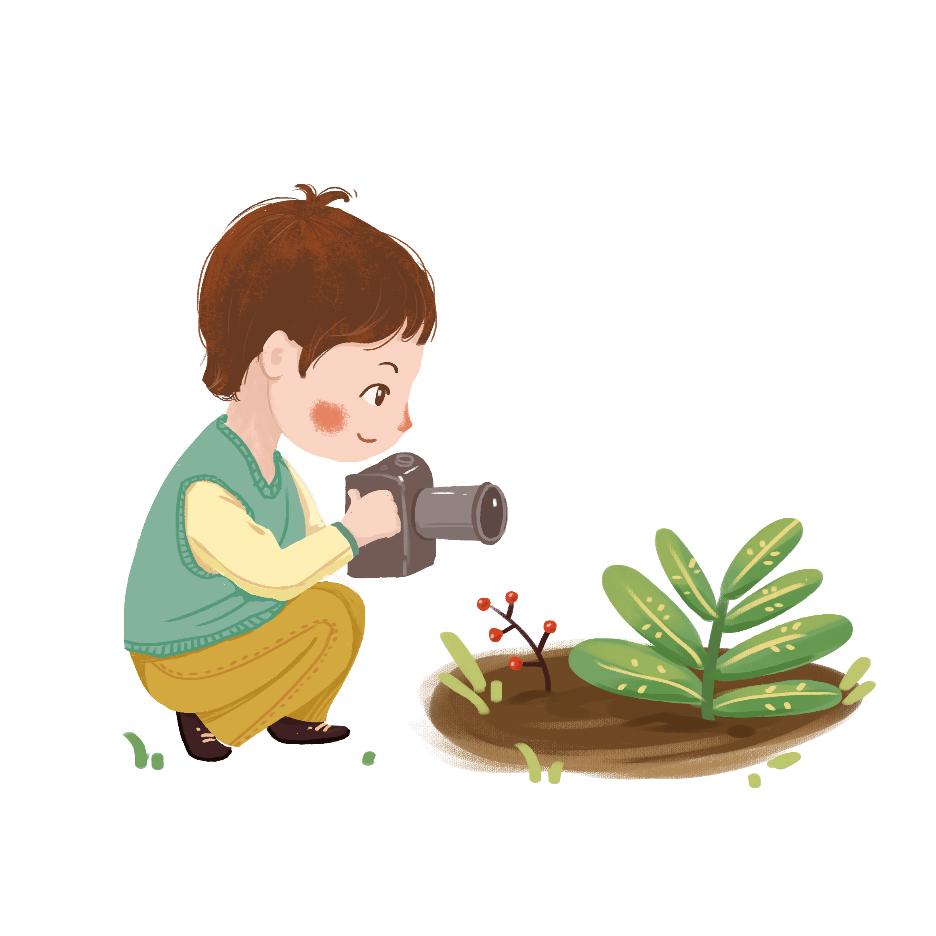 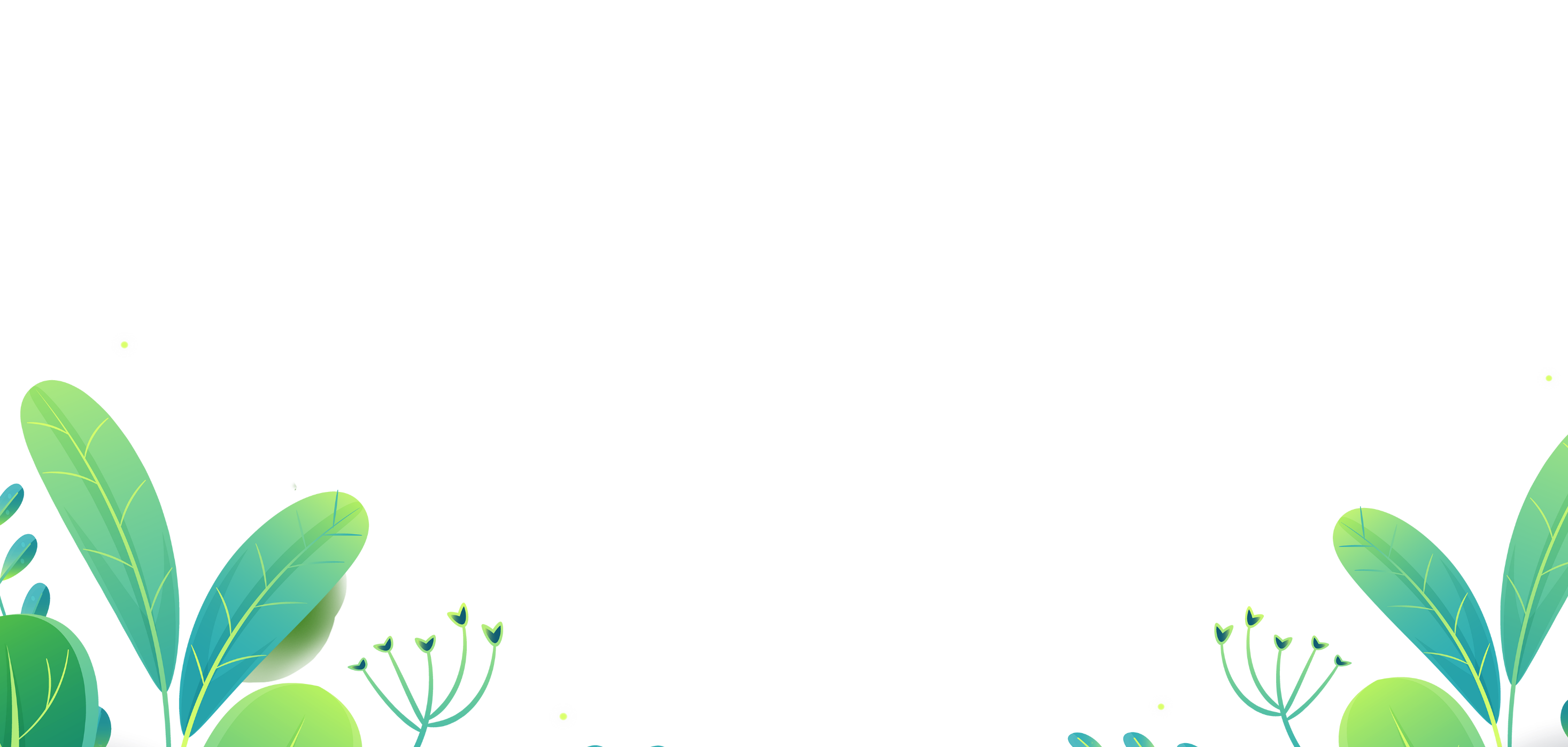 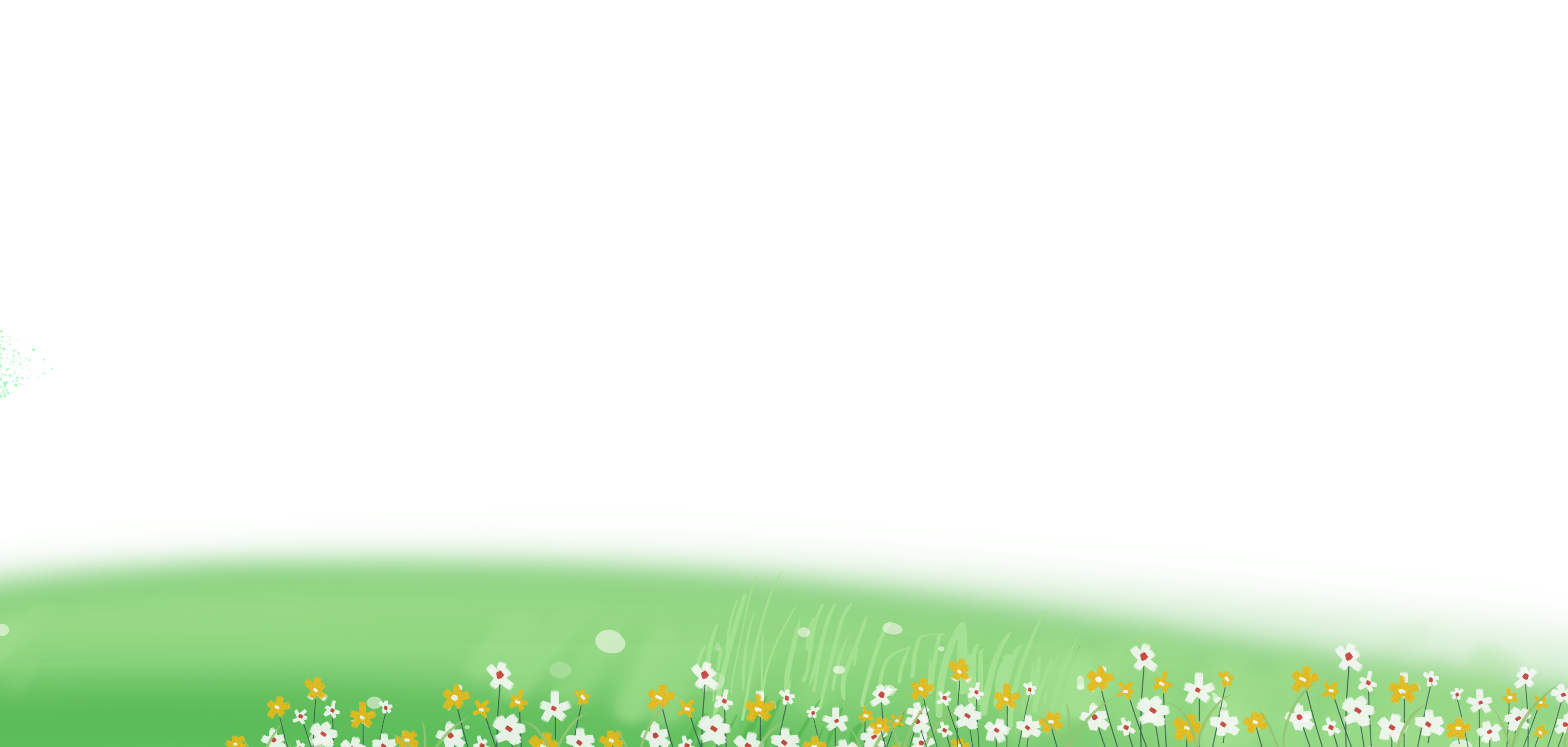 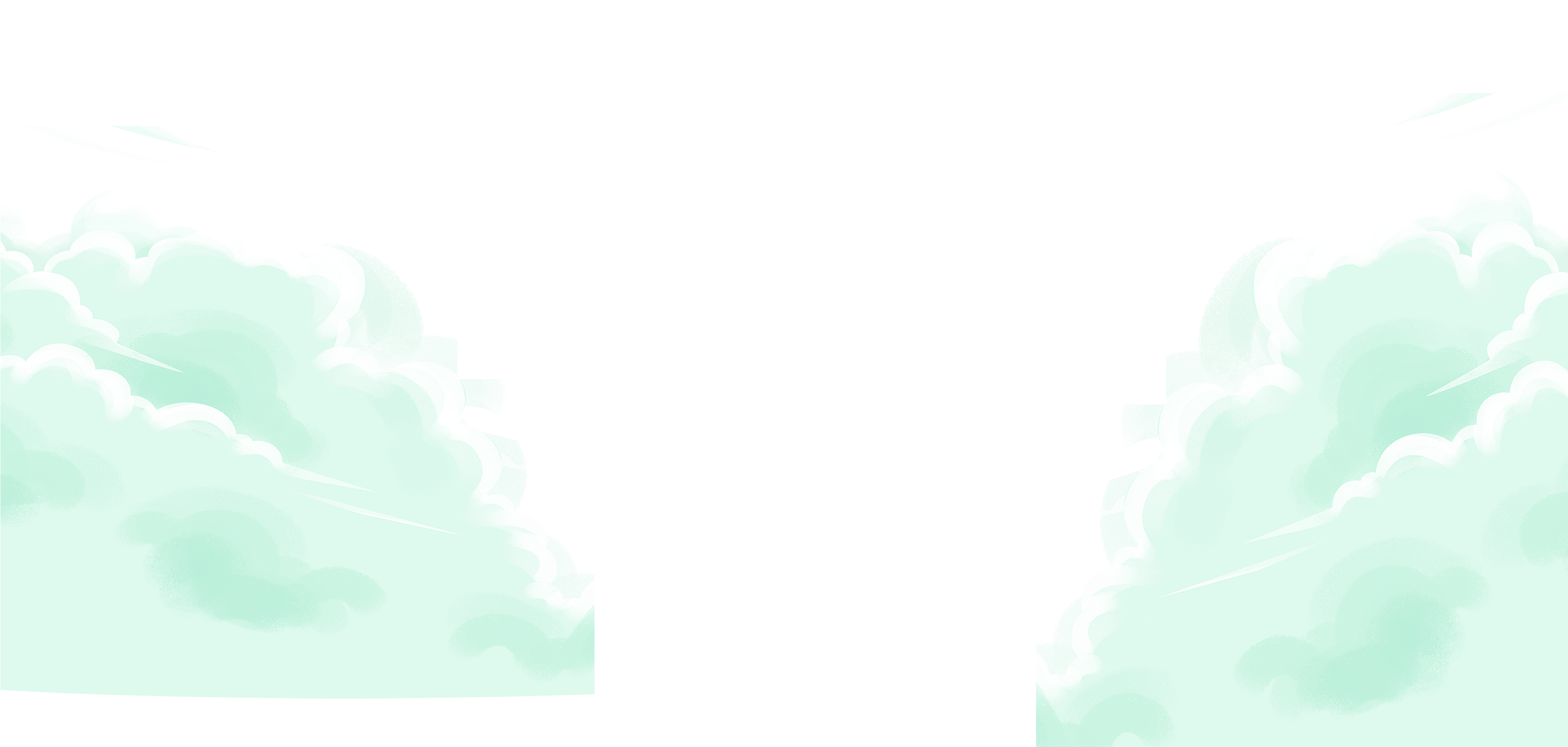 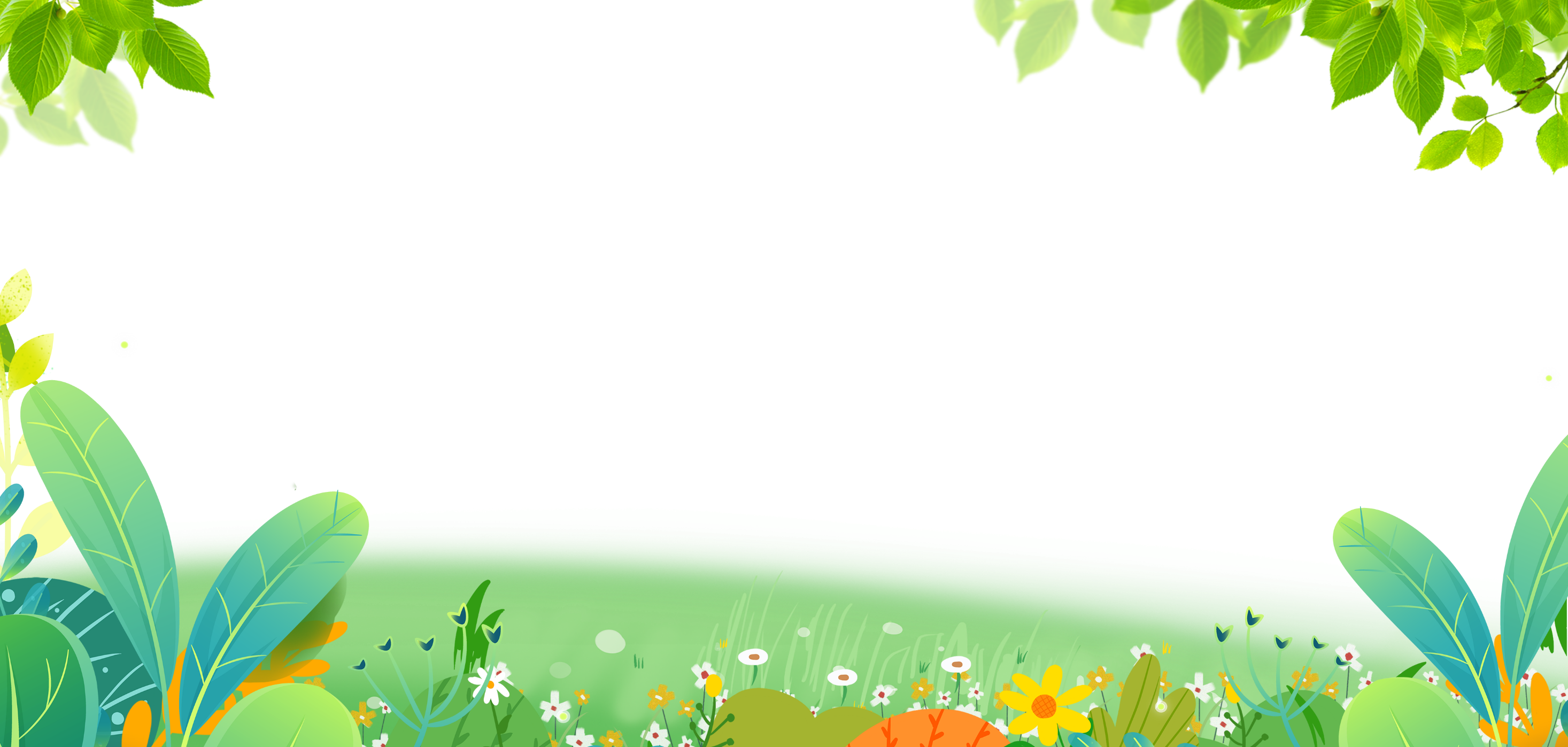 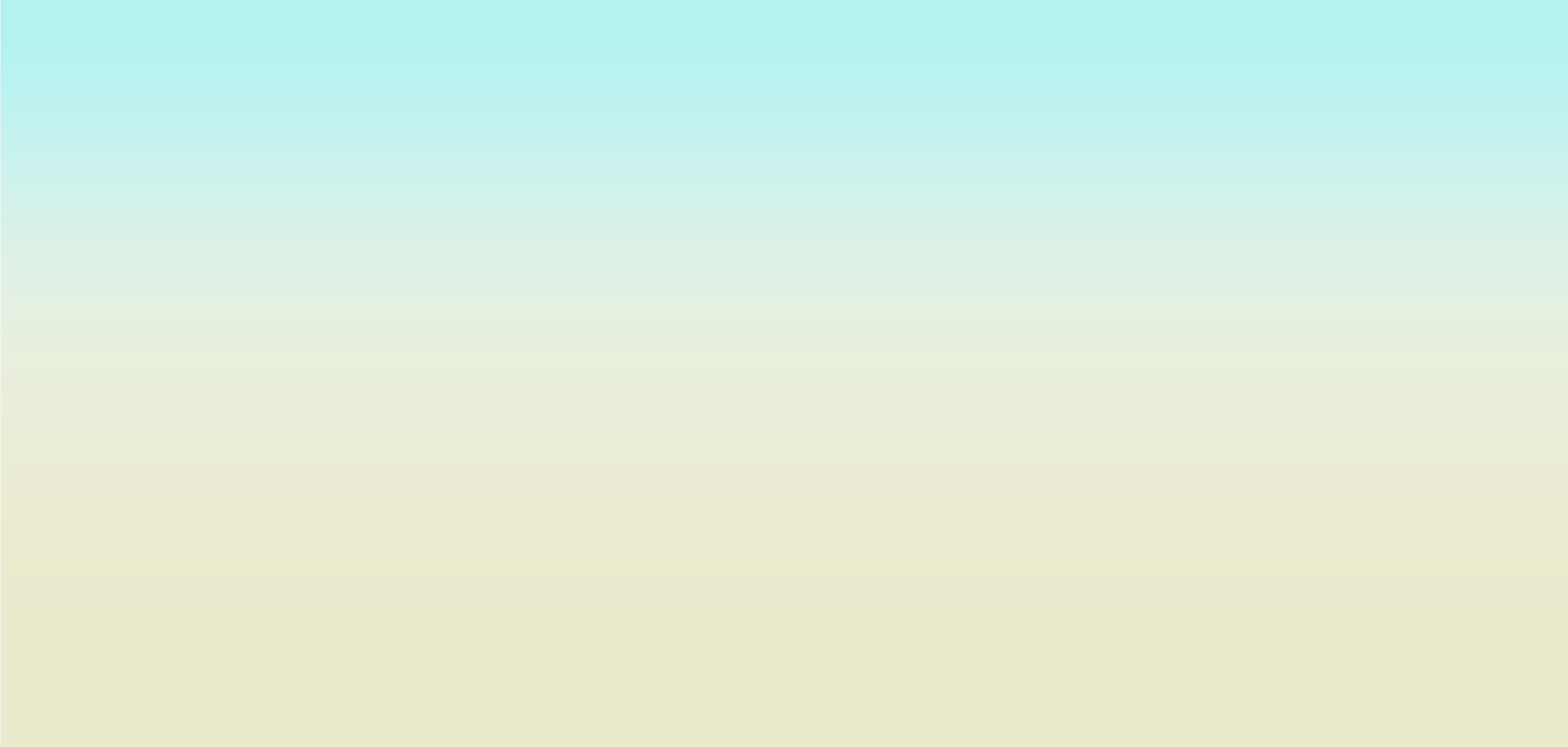 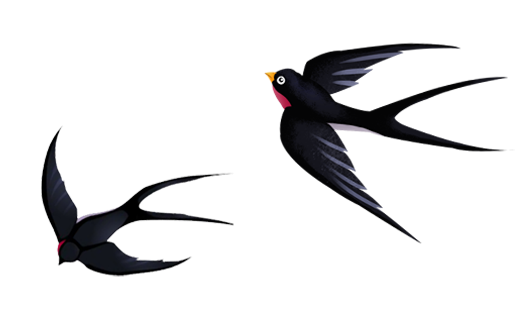 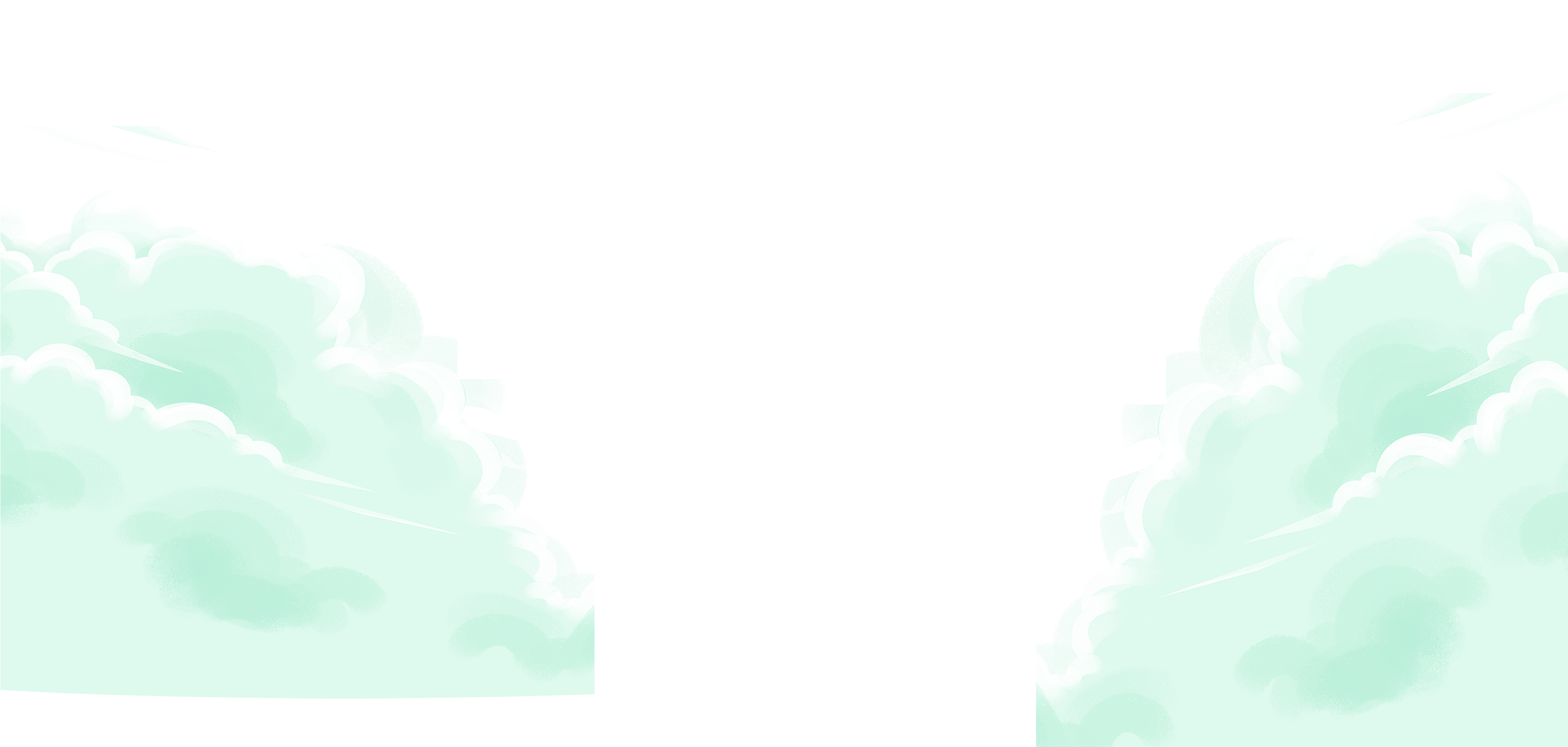 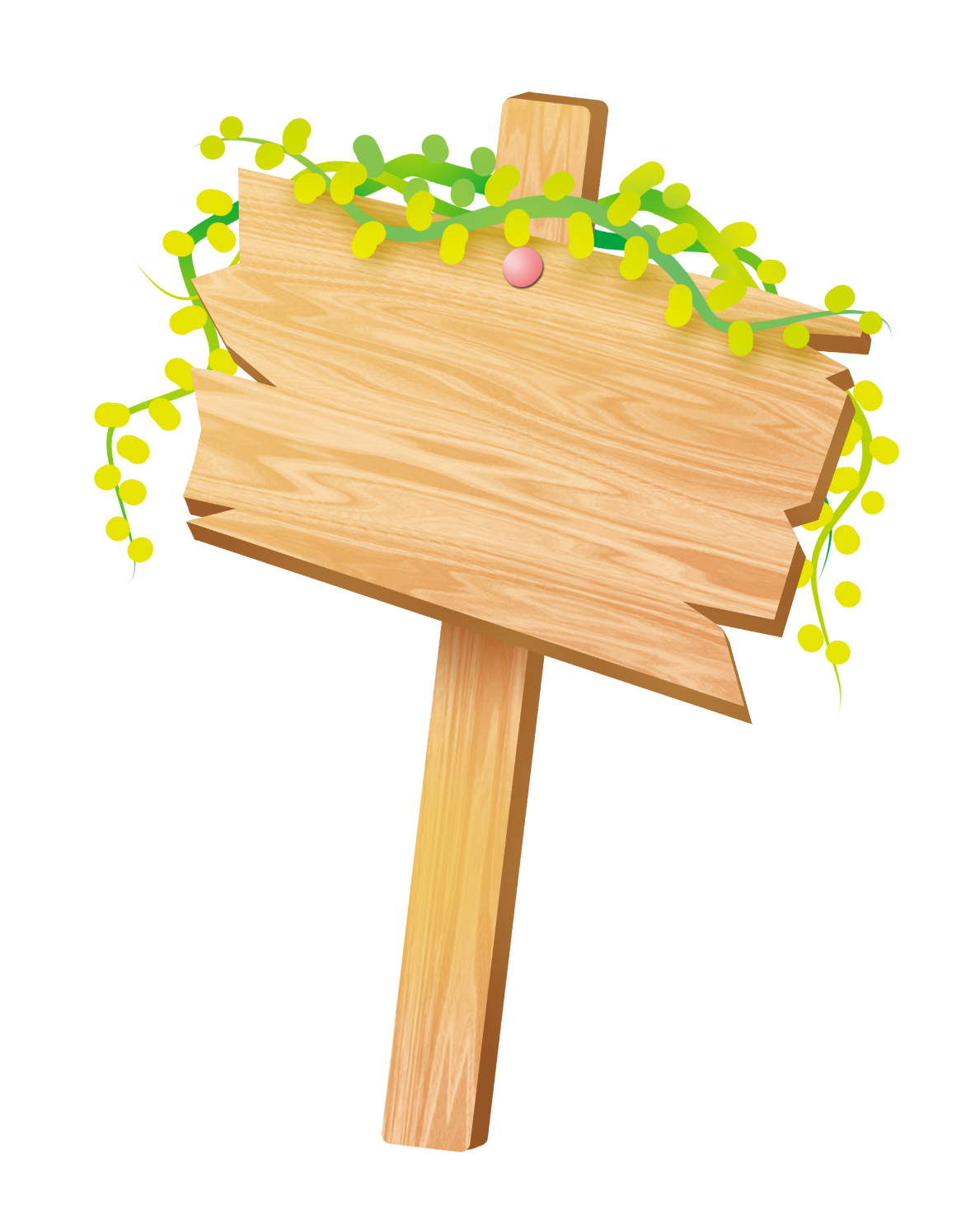 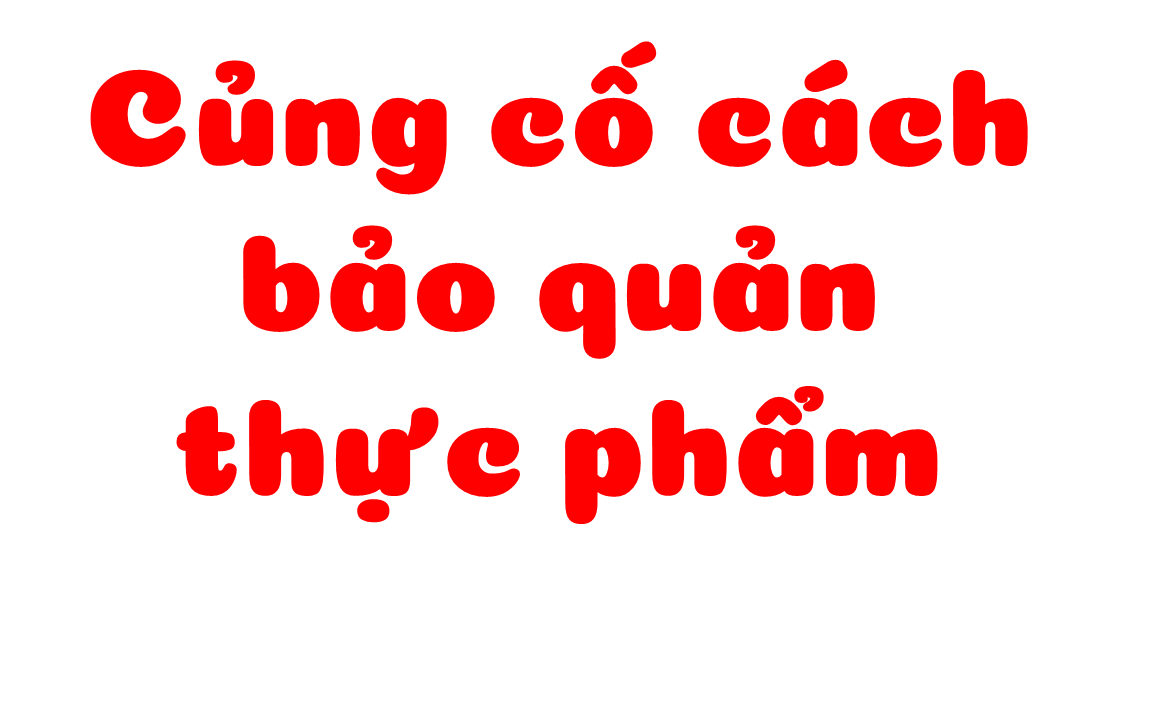 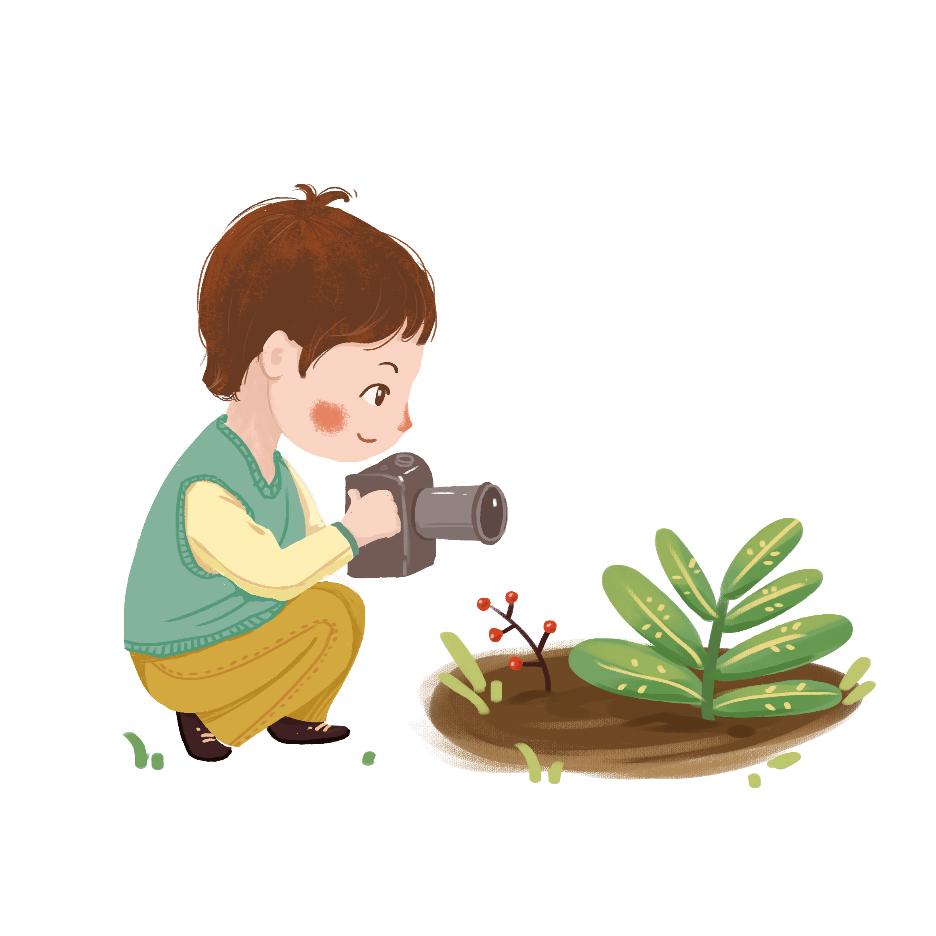 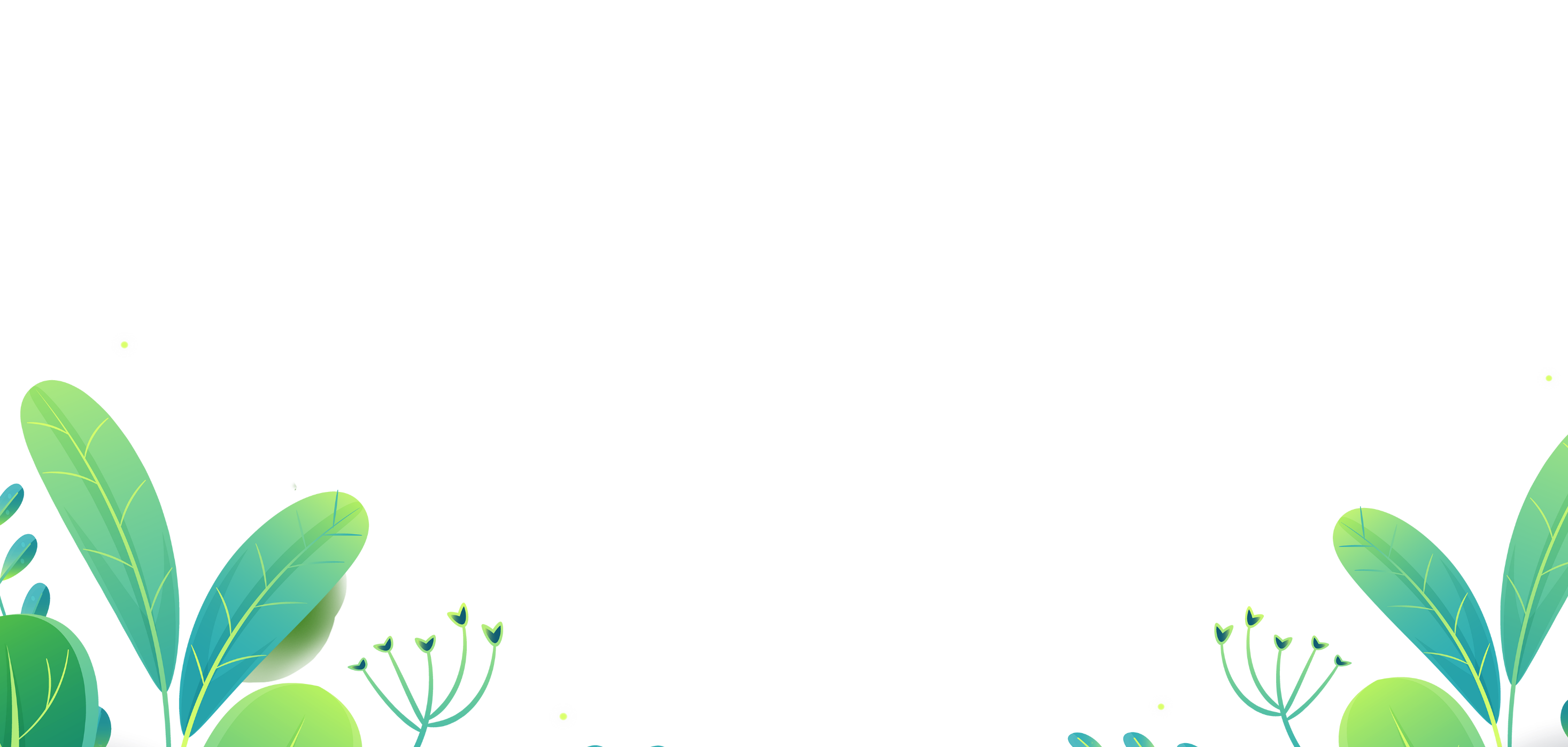 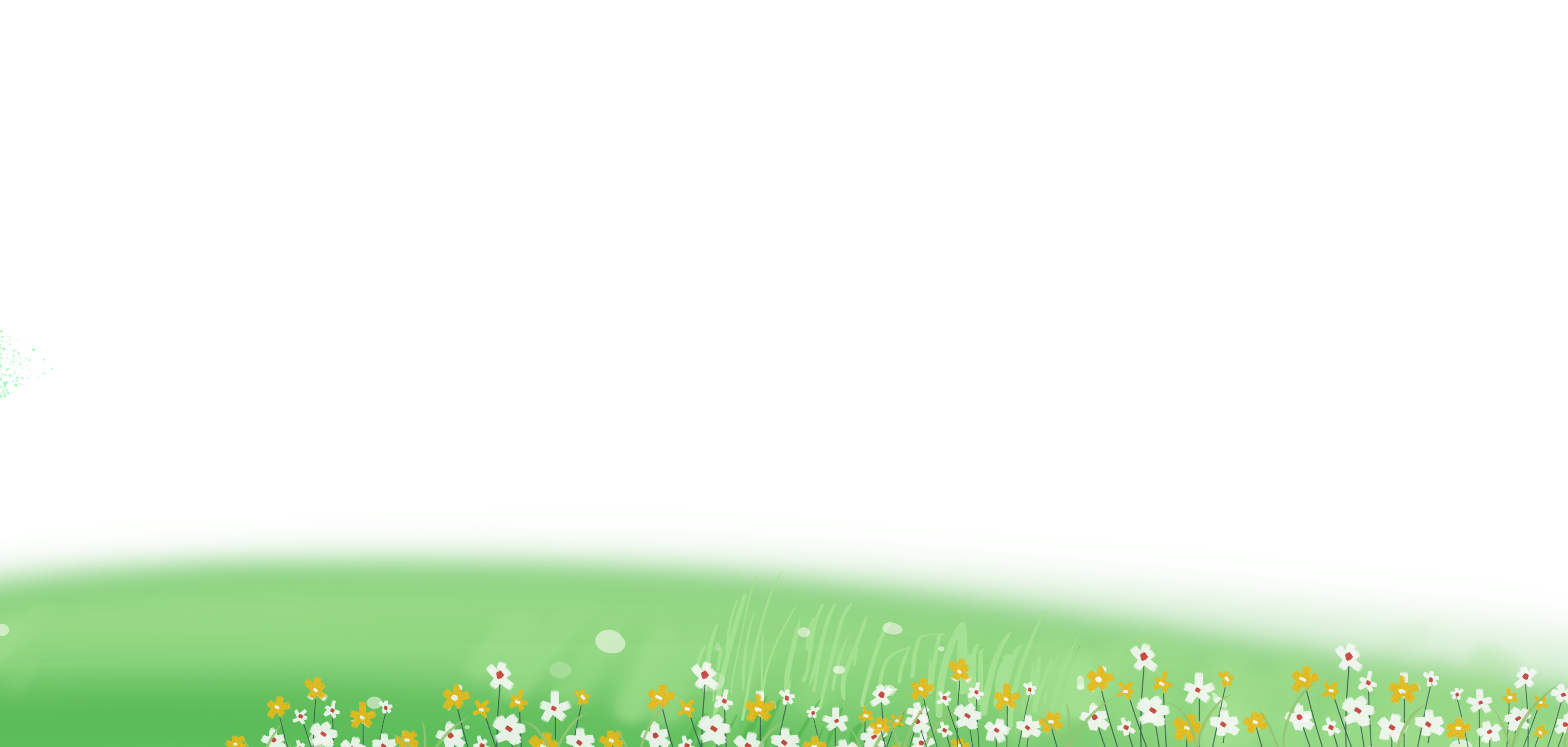 - Hãy kể một số cách bảo quản thực phẩm phổ biến ở gia đình và địa phương em.
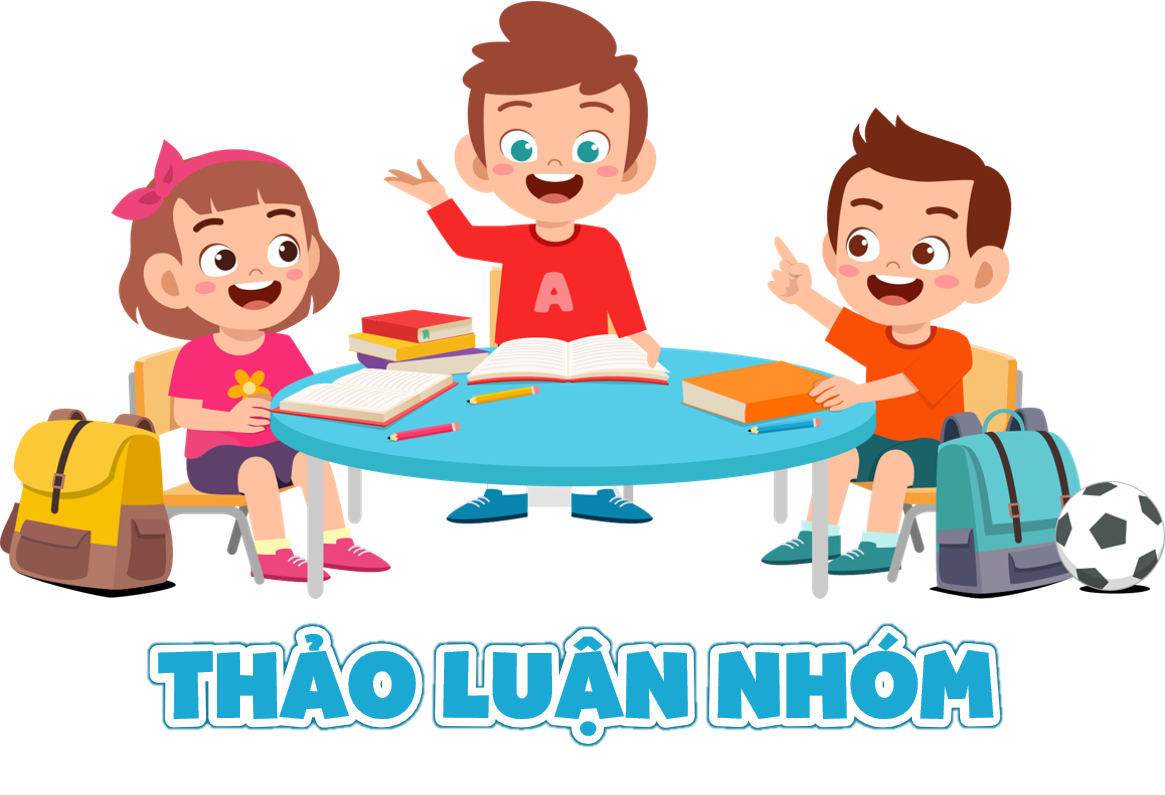 - Hãy kể một số cách bảo quản thực phẩm phổ biến ở gia đình và địa phương em.
+ Bảo quản lạnh.
+ Đóng hộp.
+ Hút chân không.
+ Phơi, sấy khô.
+ Hun khói.
- Chúng ta cần làm gì để bảo quản thực phẩm?
Chúng ta cần để thực phẩm ở những nơi thoáng mát, tránh những nơi ẩm ướt hoặc nhiệt độ cao để thực phẩm được giữ lâu hơn, không bị nhiễm nấm mốc.
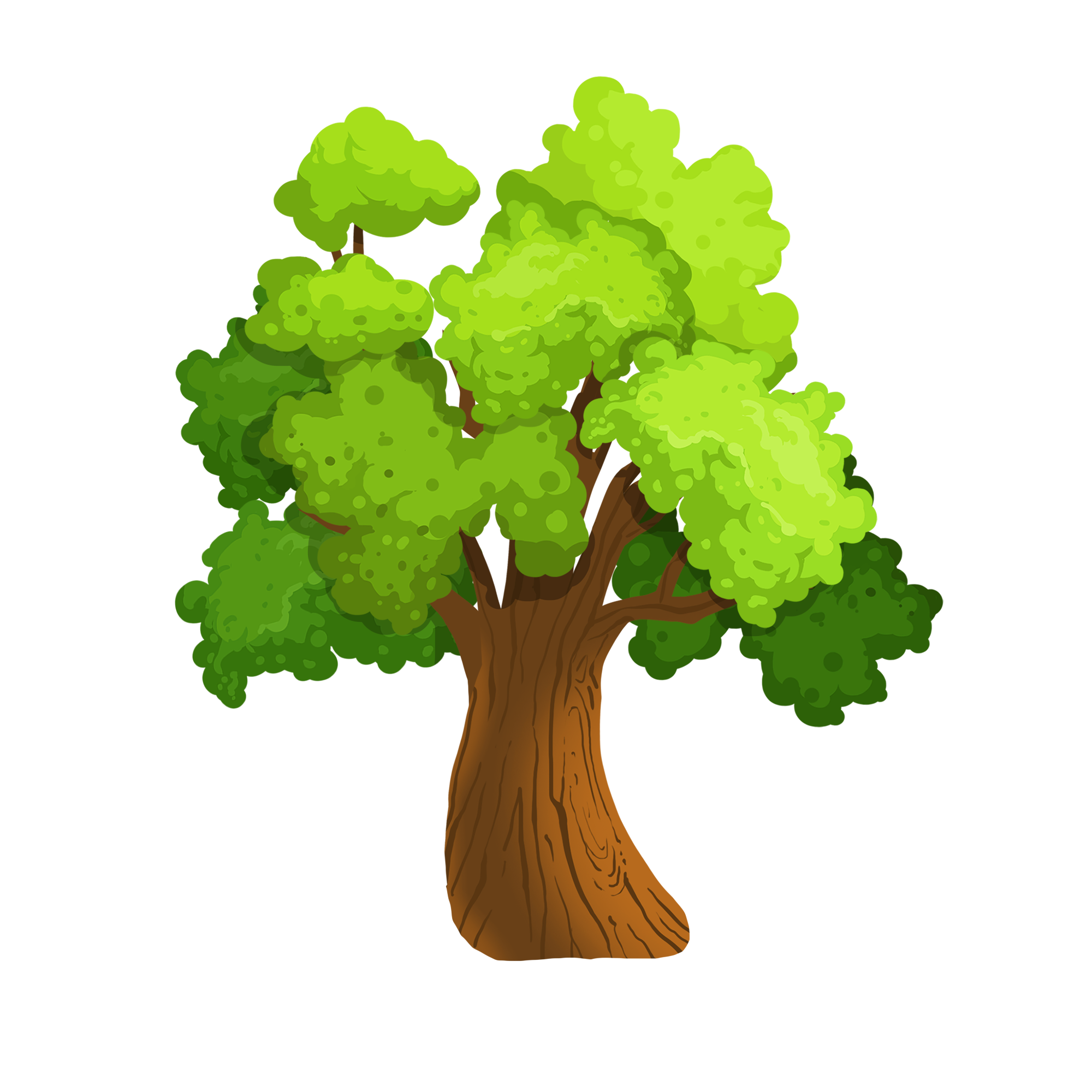 Để bảo quản thực phẩm, con người đã sử dụng nhiều cách như bảo quản lạnh; hút chân không; ướp muối (muối dưa,…), ướp đường (làm mứt, si rô,…); đóng hộp; hun khói; phơi, sấy khô;…
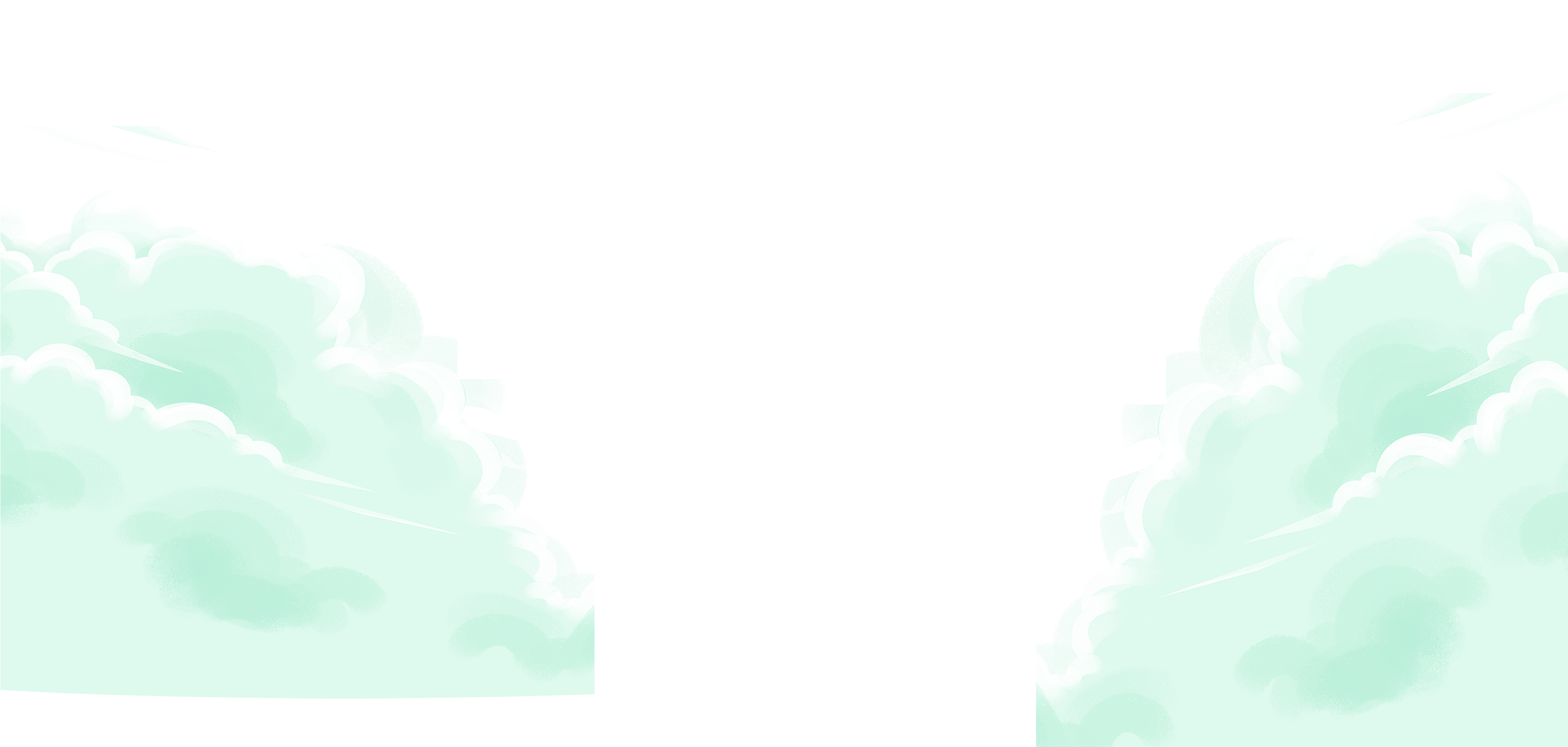 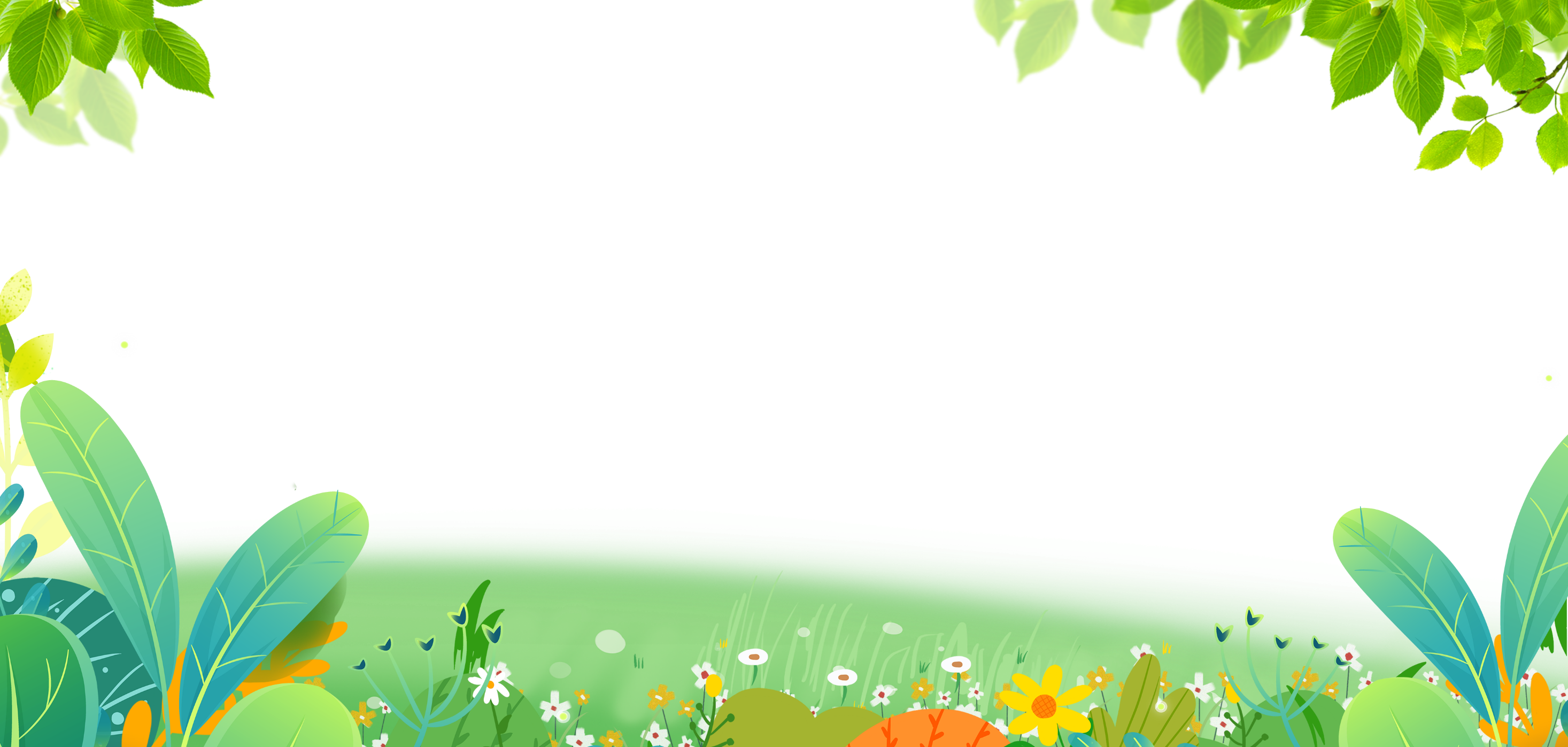 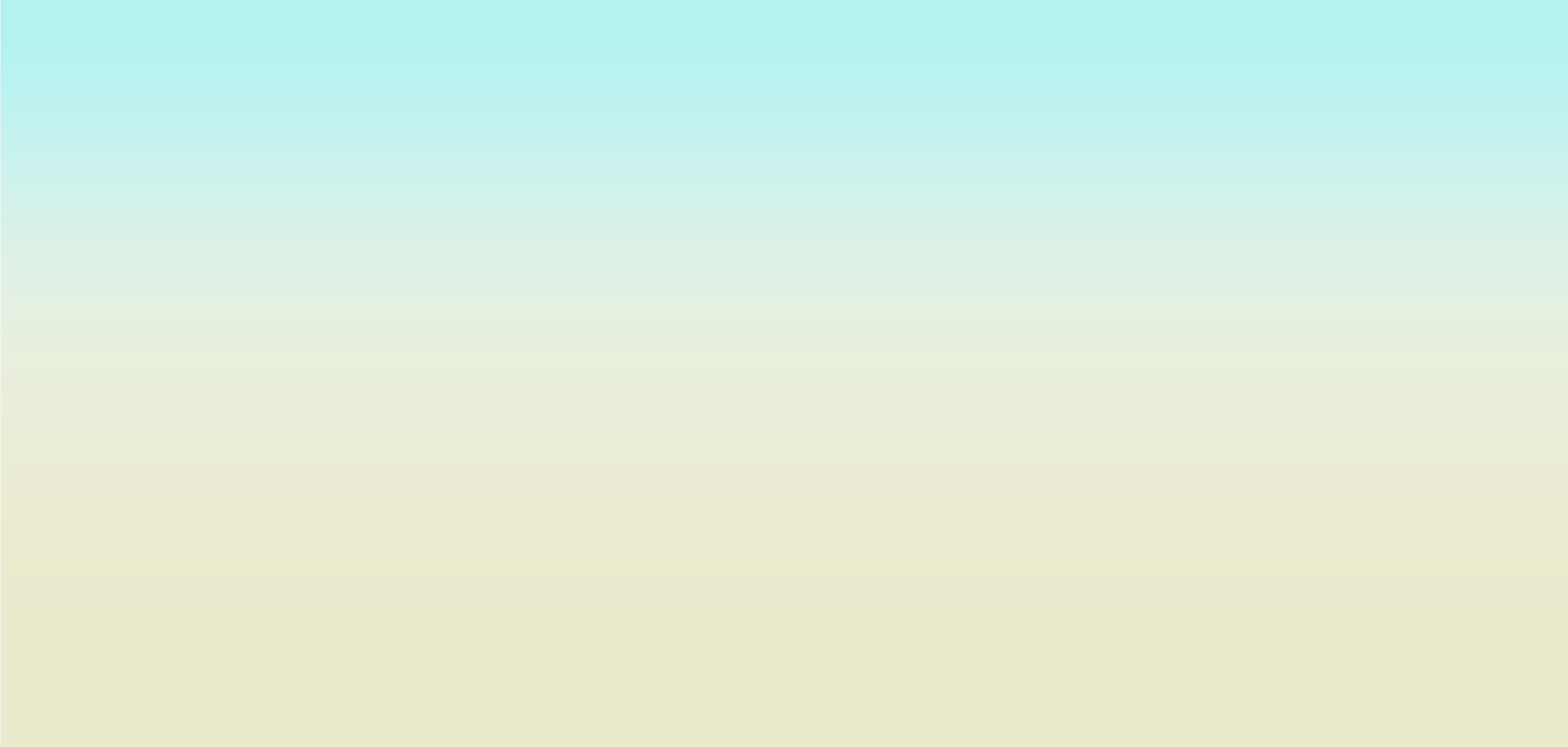 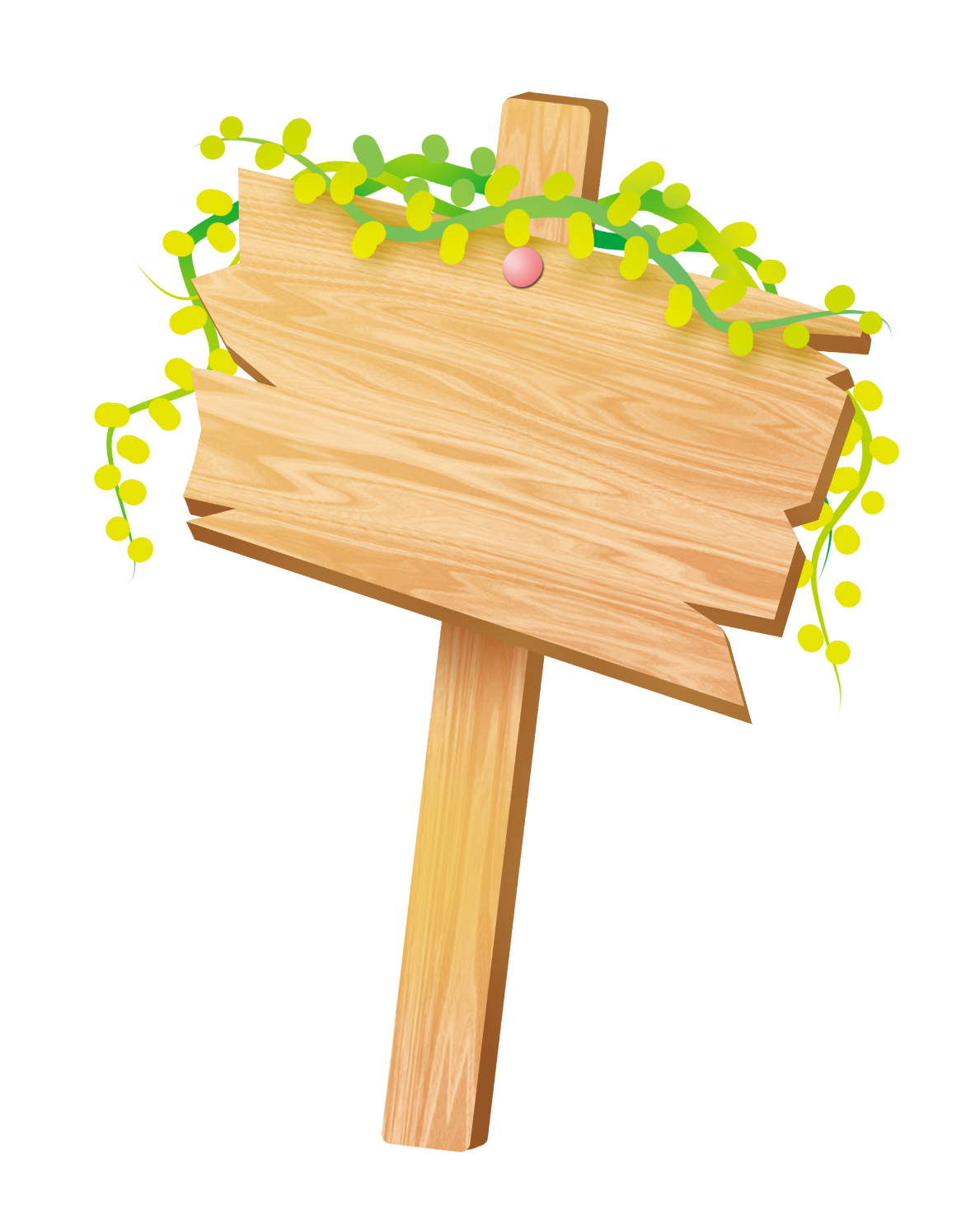 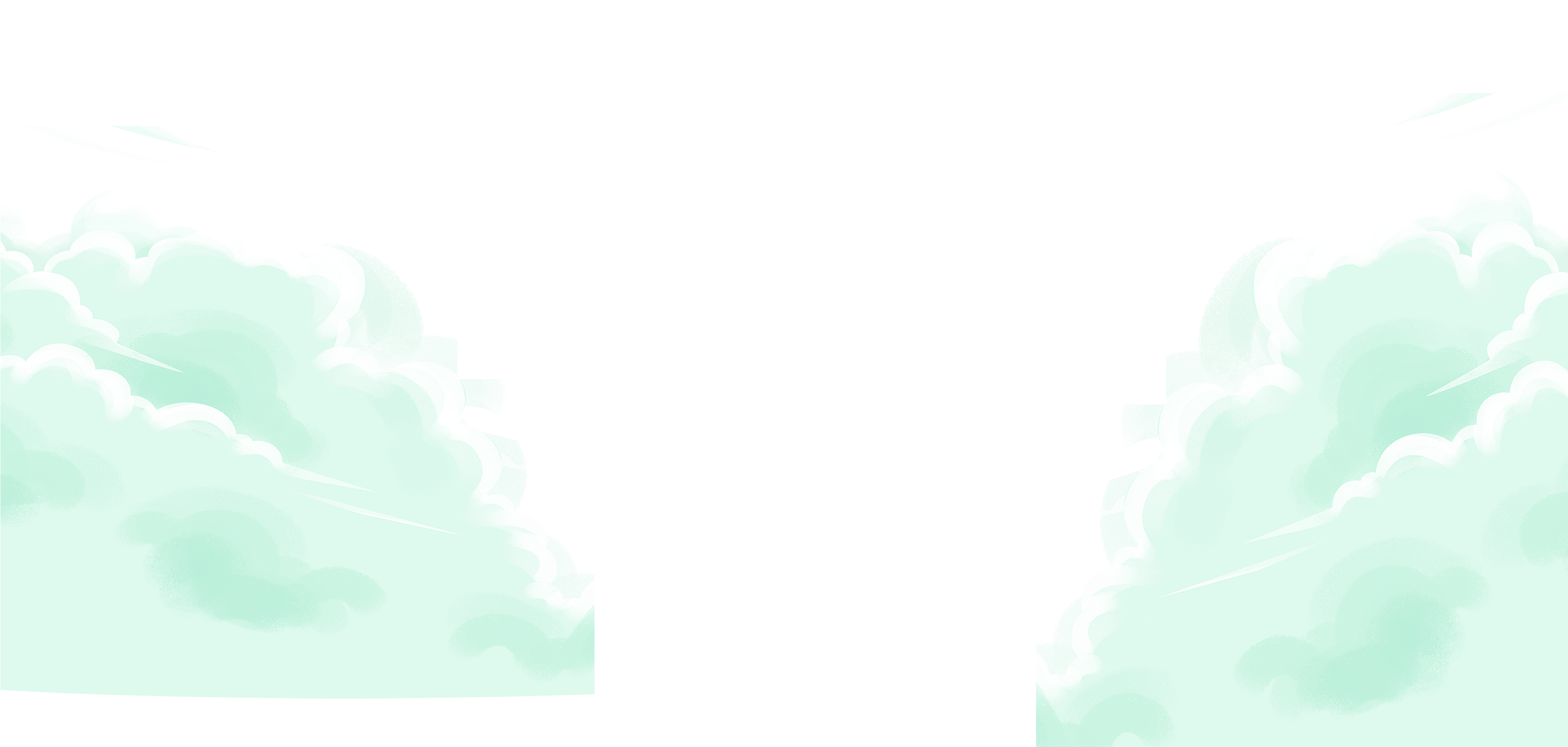 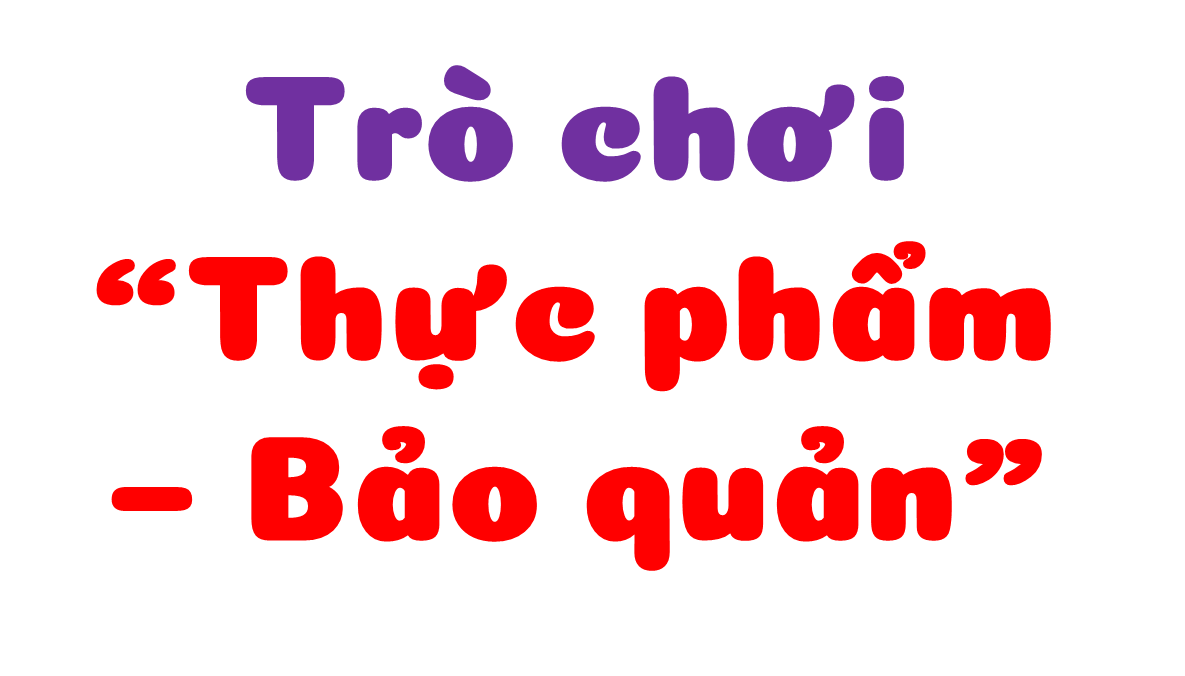 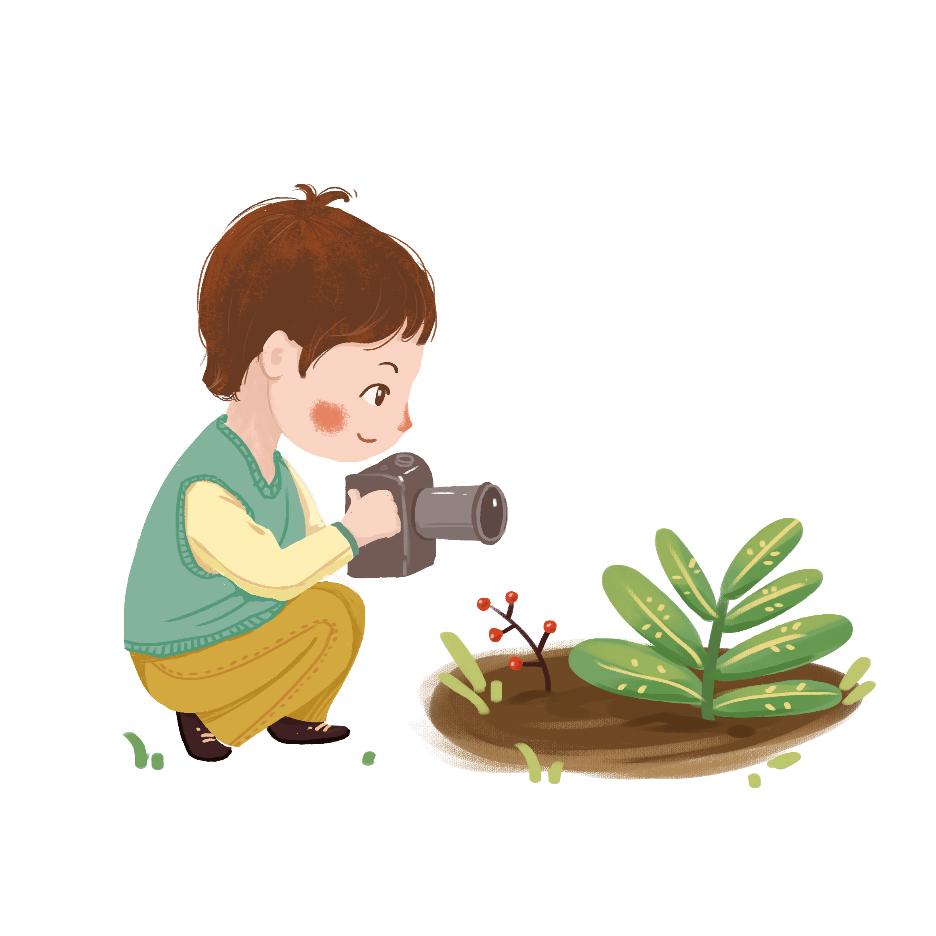 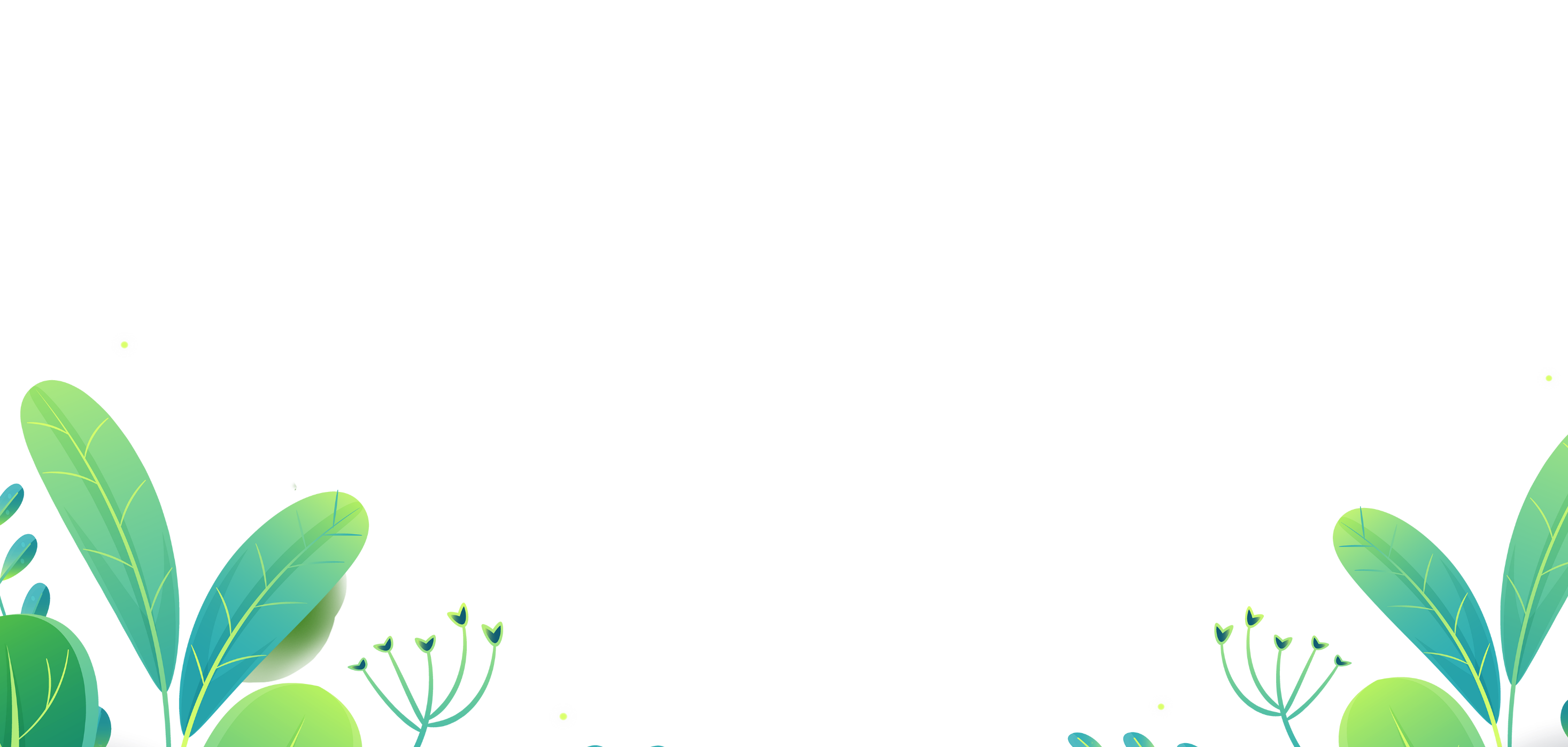 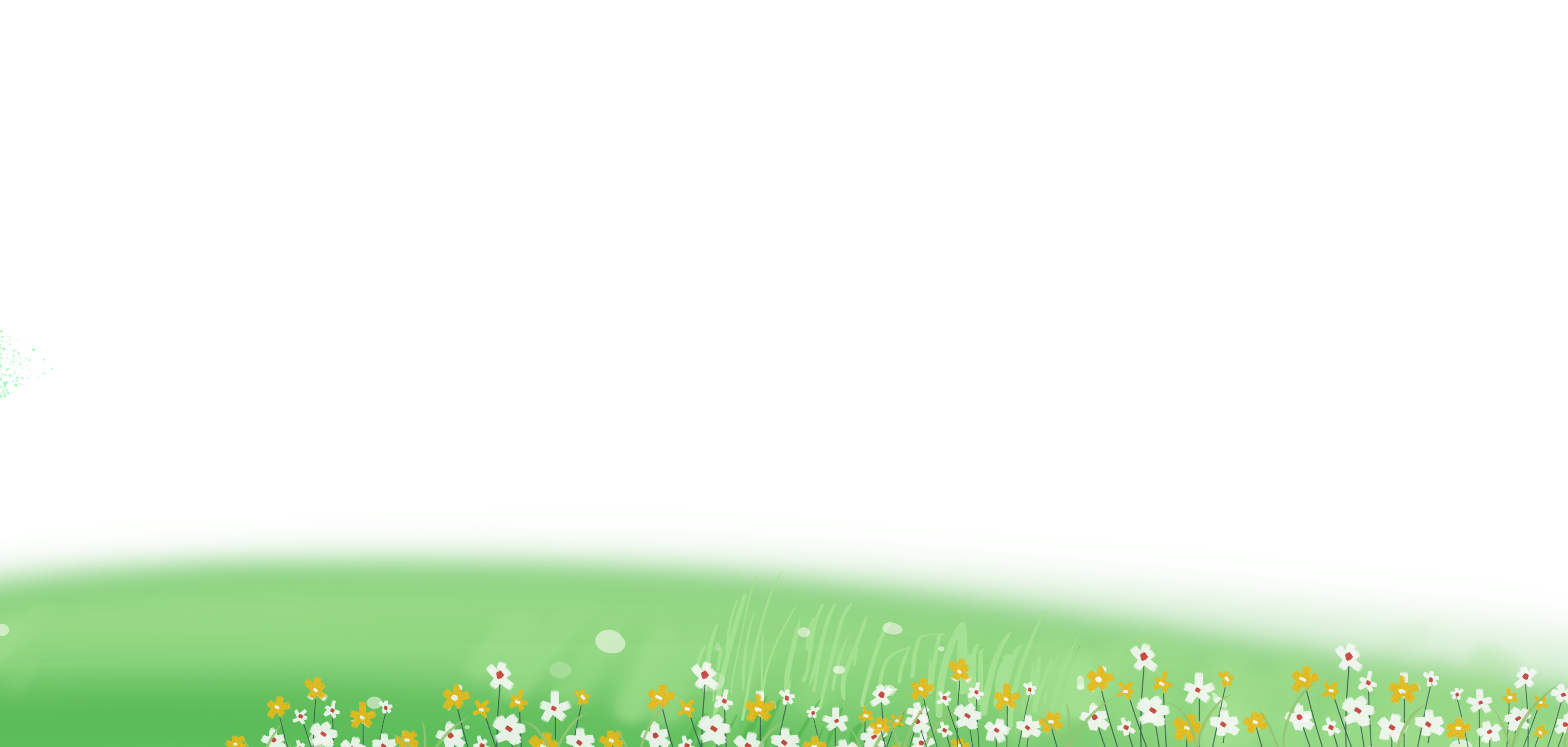 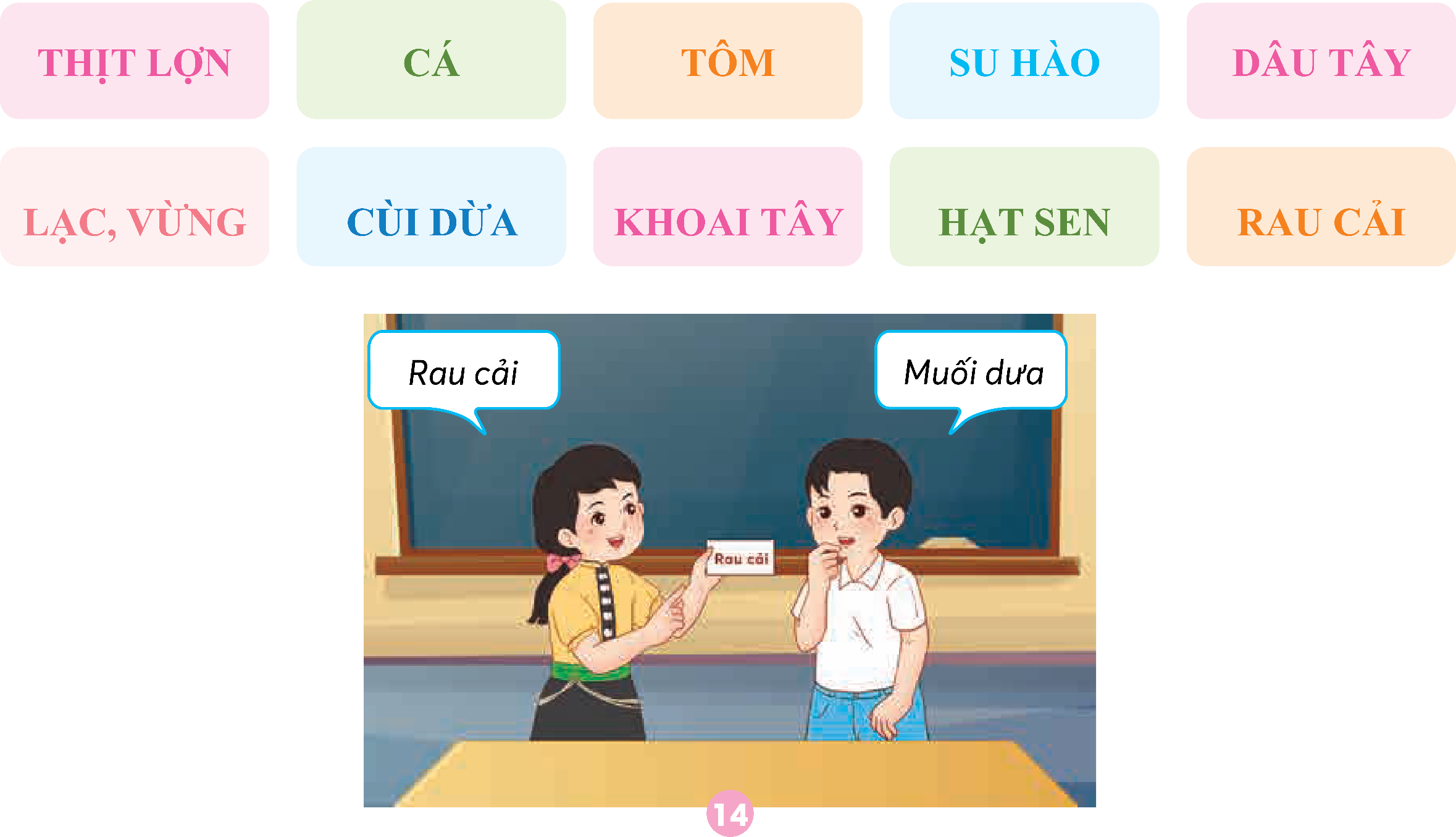 Chia nhóm, phát thẻ từ cho từng nhóm, hướng dẫn chơi trò chơi “ Thực phẩm – Bảo quản”
+ Luật chơi: 1 HS giơ thẻ từ thực phẩm, các học sinh còn lại nêu cách bảo quản thực phẩm đó. Bạn nào trả lời nhanh và nhiều nhất sẽ thắng lợi.Ví dụ: 1HS giơ thẻ từ “Thịt lợn”, HS khác trả lời: kho, rán, nường, gác bếp, làm thịt hộp…
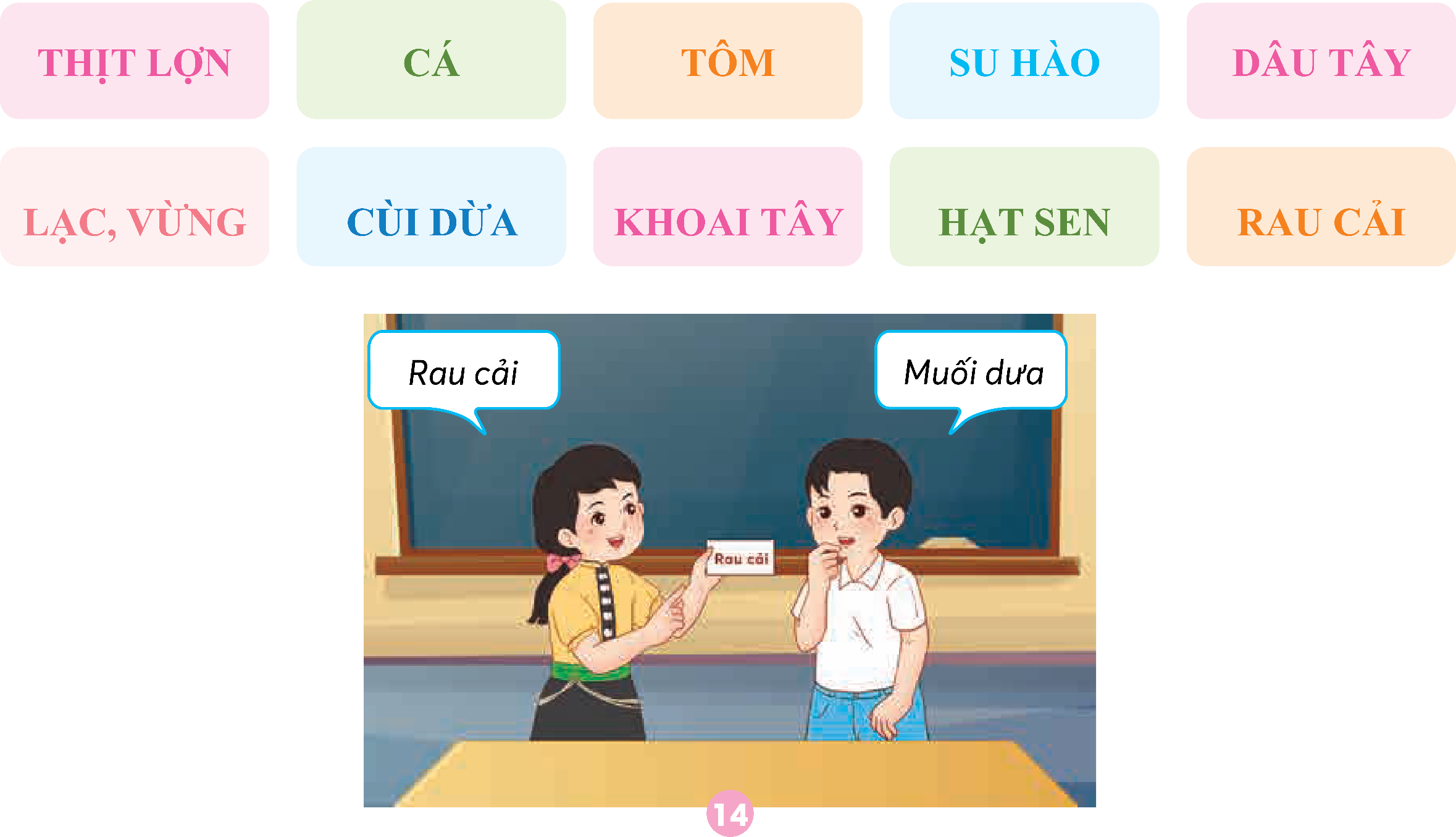 Thịt lợn
Hun khói
Đông đá
Có nhiều cách chế biến, bảo quản giúp thực phẩm giữ được lâu và thành nhiều món ăn khác nhau.
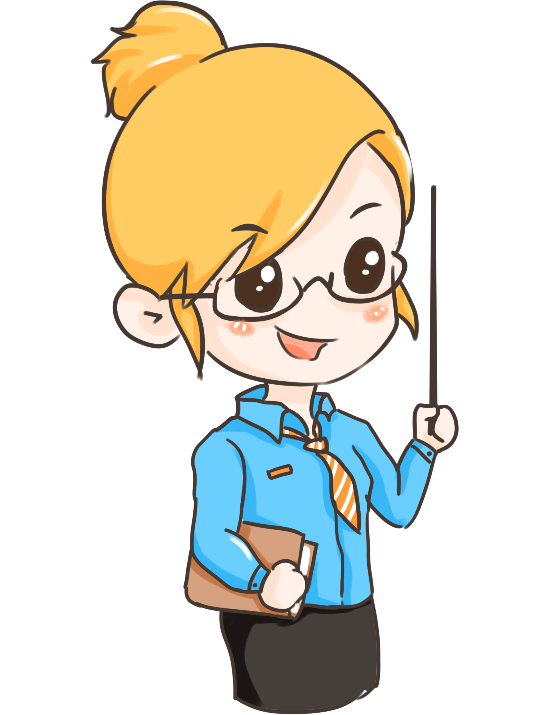 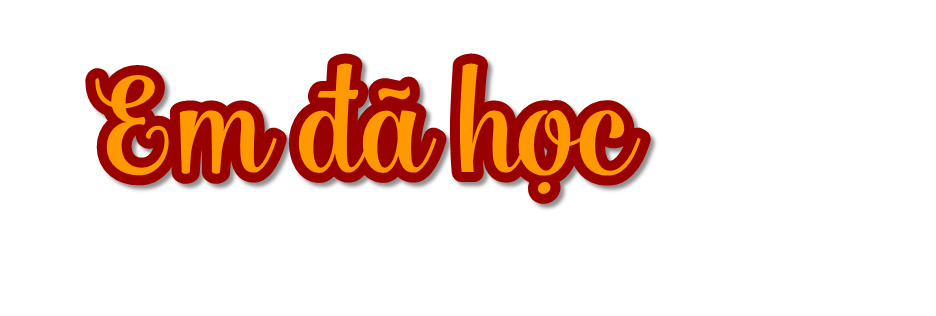 •	Khi để ở nơi nóng ẩm, thực phẩm sẽ nhanh bị hỏng do nhiễm nấm mốc.
•	Để bảo quản thực phẩm, con người đã sử dụng nhiều cách như bảo quản lạnh; hút chân không; ướp muối (muối dưa), ướp đường (làm mứt, si rô,…); đóng hộp; hun khói; phơi, sấy khô;…
Bảo quản thực phẩm an toàn trong tủ lạnh
•	Phân loại thực phẩm sống, thực phẩm chín thành từng hộp riêng trước khi cất trữ.
•	Không để thức ăn đã nấu chín cùng ngăn với thực phẩm tươi sống.
•	 Kiểm tra thực phẩm thường xuyên và loại bỏ những thực phẩm đã dự trữ quá lâu.
•	Thường xuyên vệ sinh tủ lạnh.
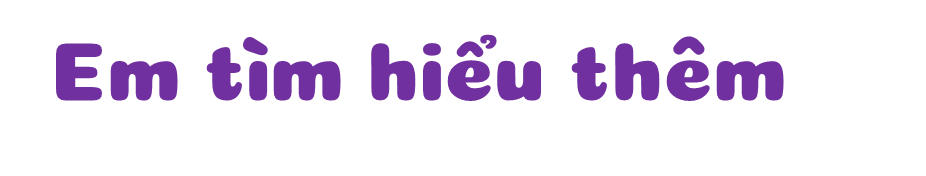 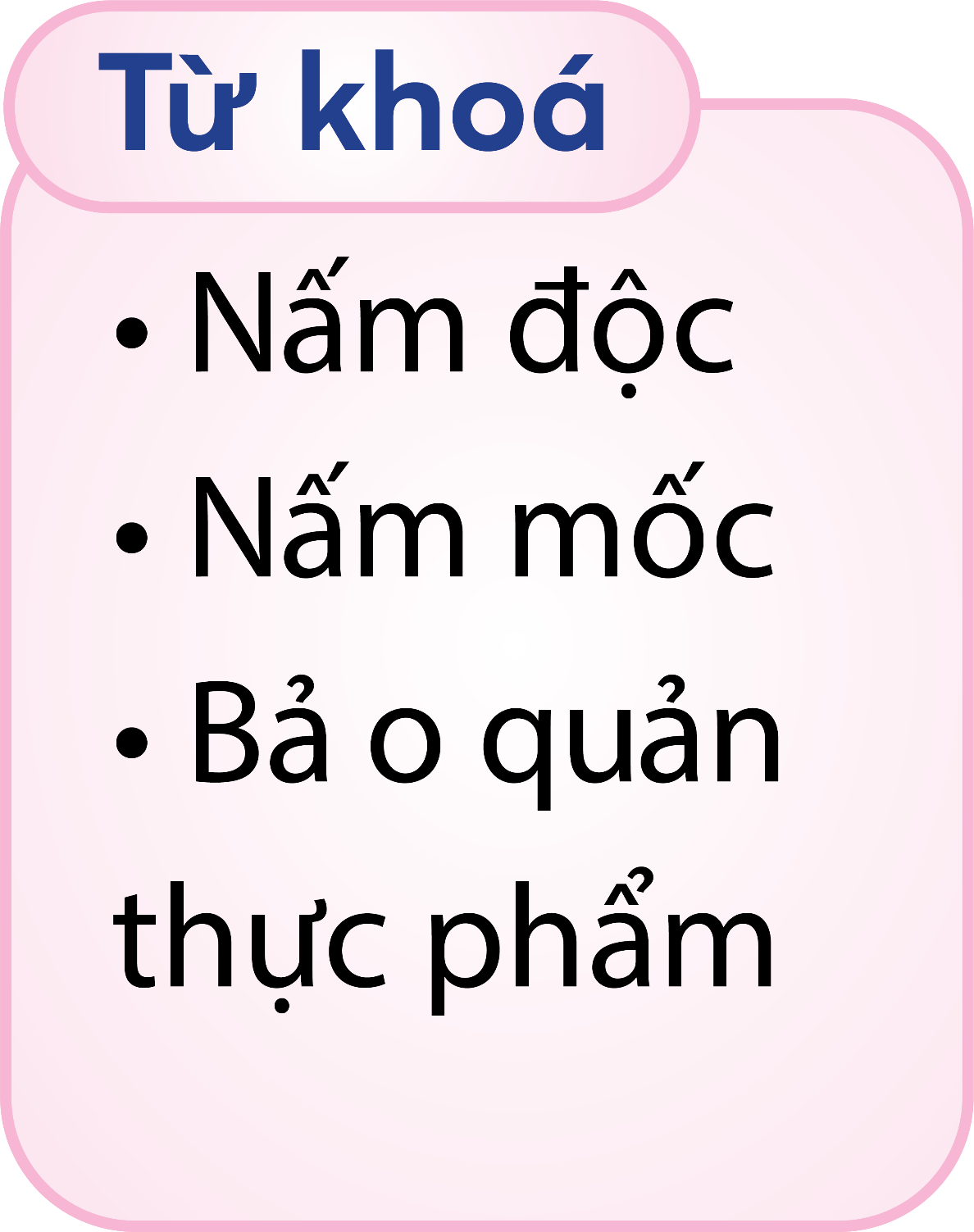 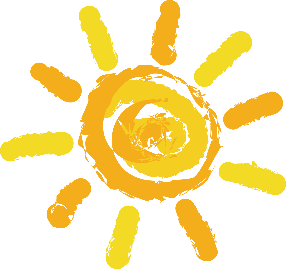 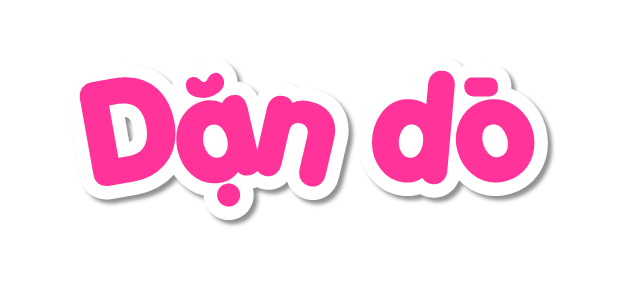 Về nhà hoàn thành bảng “Thực phẩm – Bảo quản” vào vở và vẽ sơ đồ tư duy những kiến thức đã học được của chủ đề Nấm để chuẩn bị cho tiết học tới.
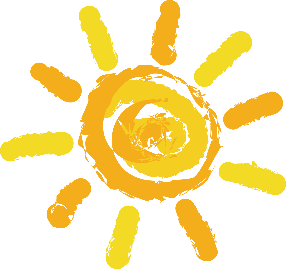 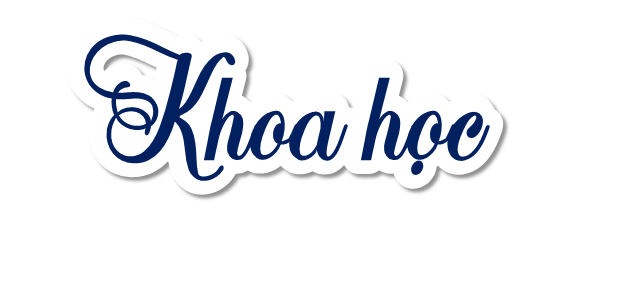 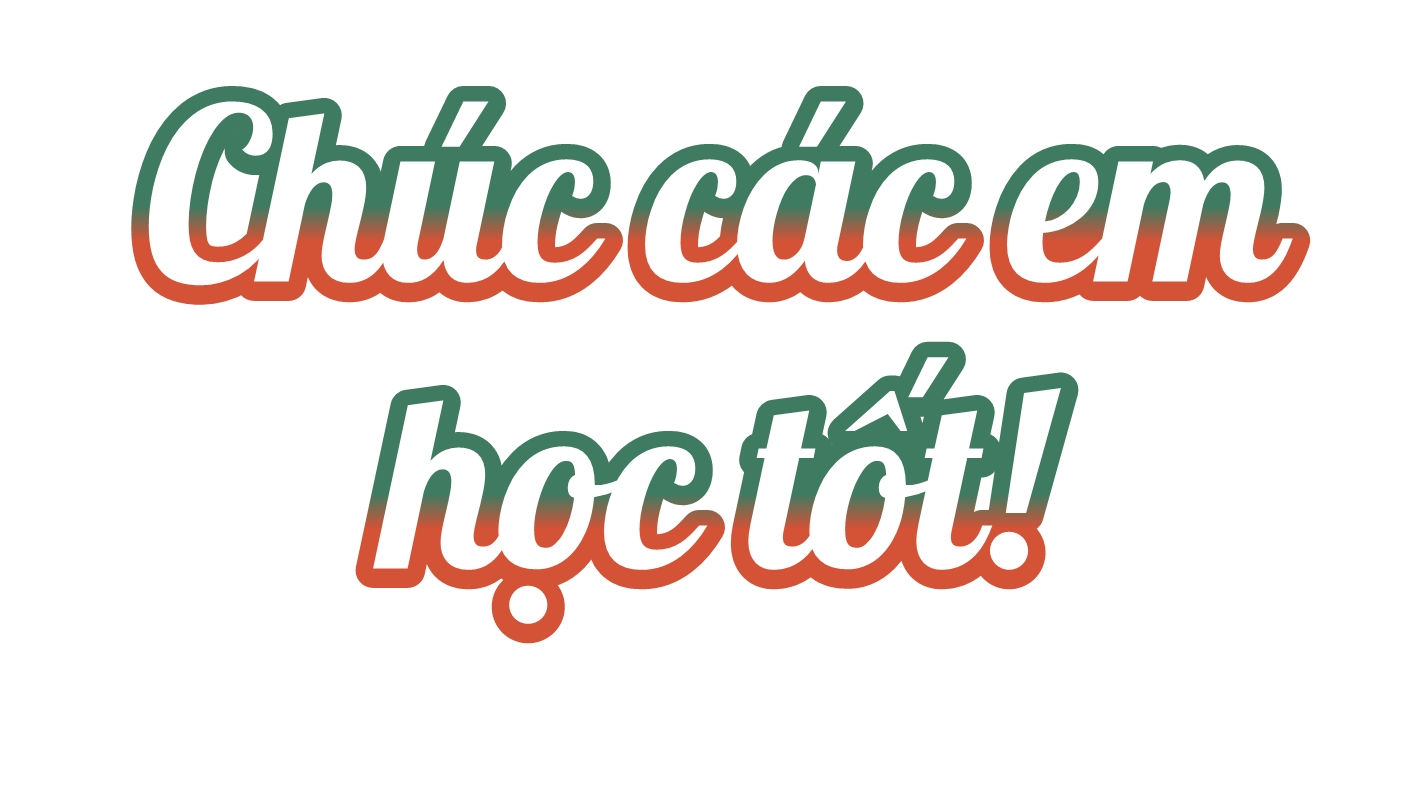